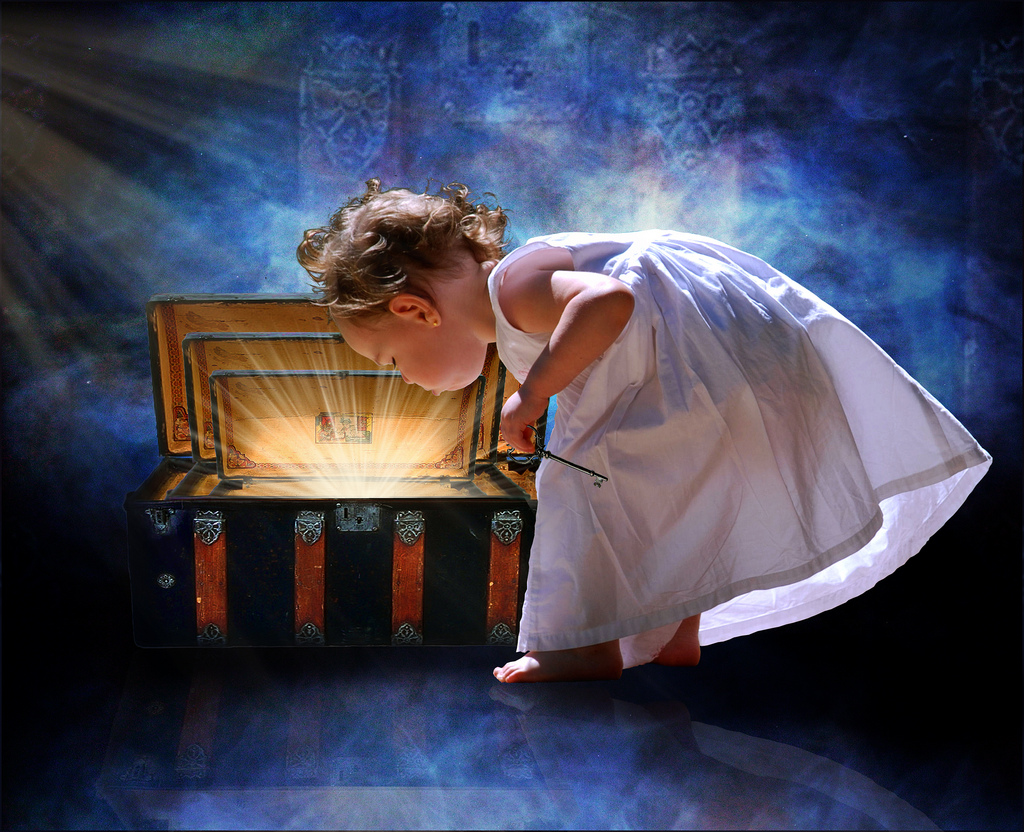 МАДОУ «Центр развития ребёнка – детский сад № 161»
«Загадки бабушкиного сундука».
Подготовила воспитатель                  первой квалификационной категории Чудинова С. Л.
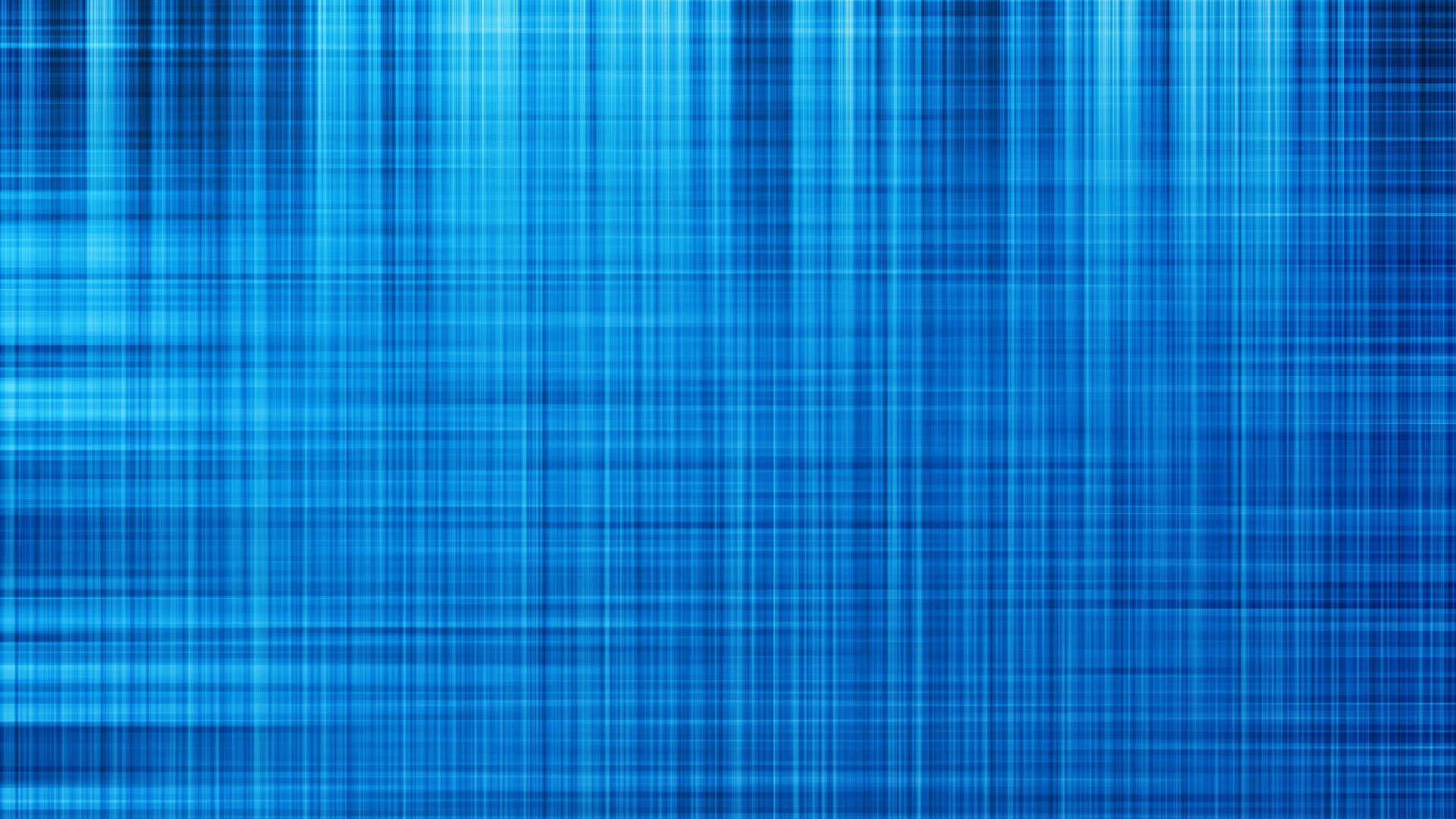 Цель:                                             Познакомить учащихся с предметами народного быта, которые жили вместе с человеком, помогали в быту, в труде, были участниками праздников.
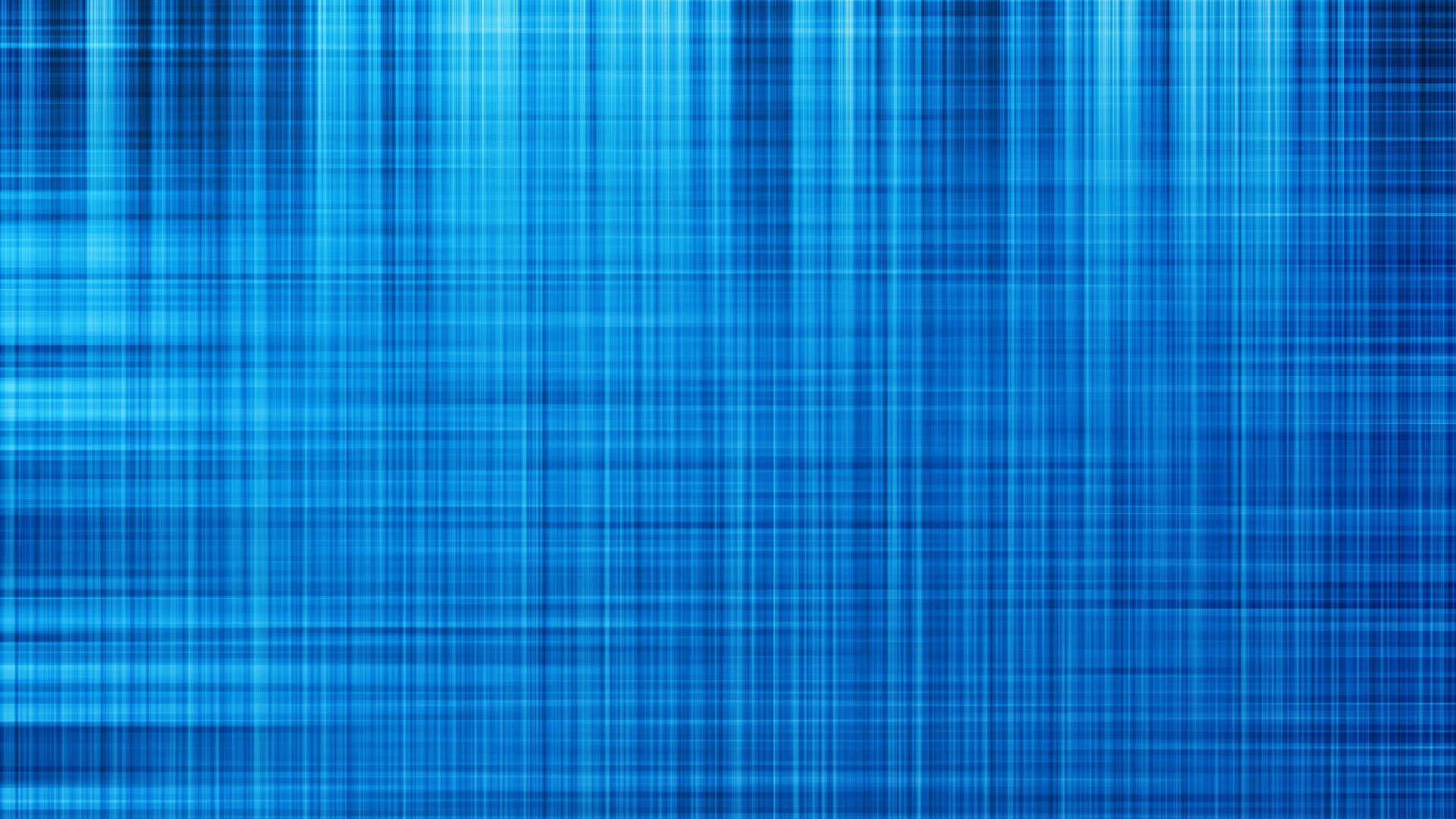 Давным – давно в деревне Жила одна семья. Оставила в наследство нам Большой сундук добра.
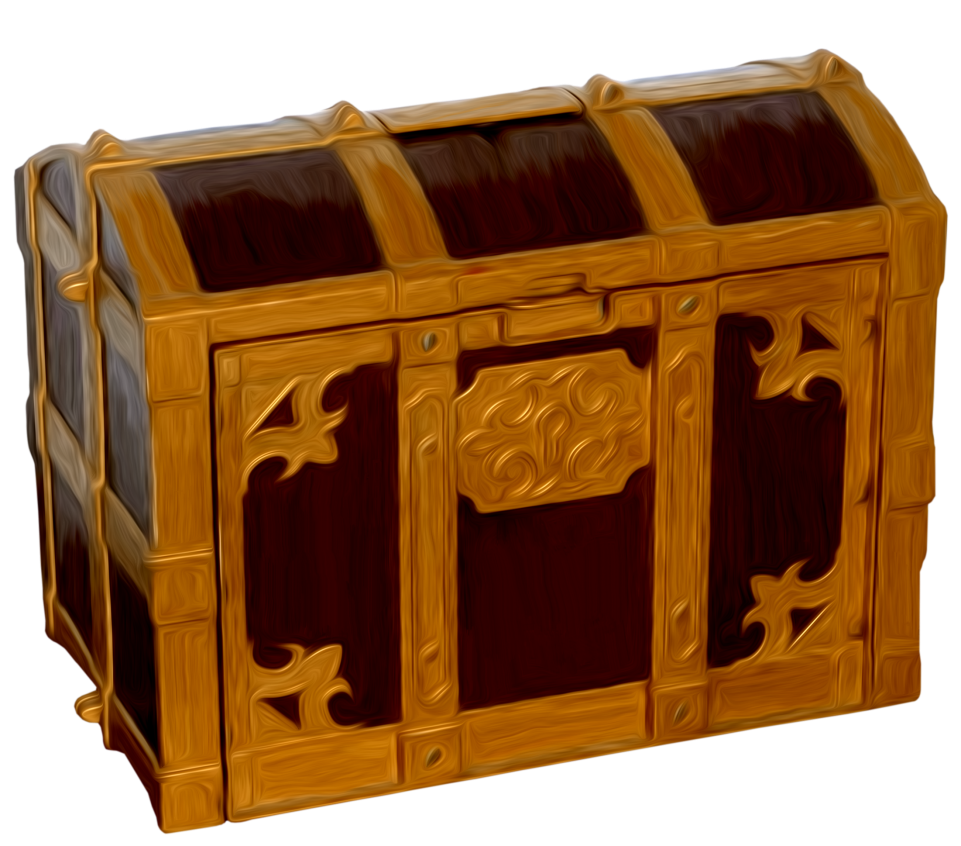 Его сейчас откроем  и поведём рассказ,Как жили наши предки  всего лишь век назад.
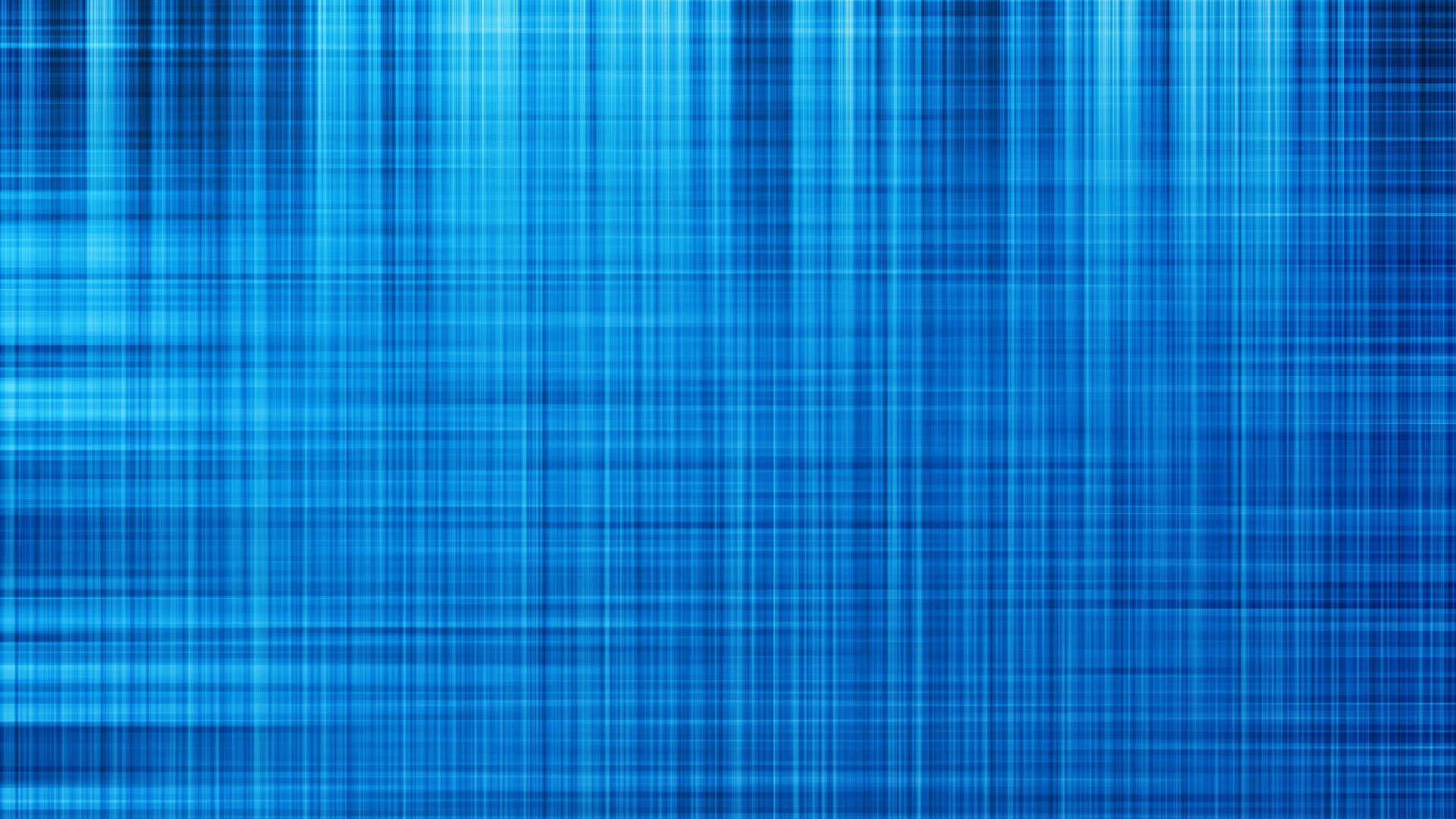 Перед вами утюг, Это бабушкин старый друг.Грелся он в то время на углях,Который был во всех дворах.
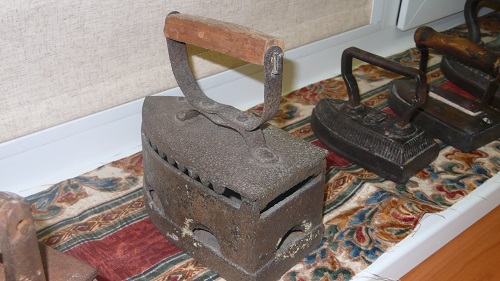 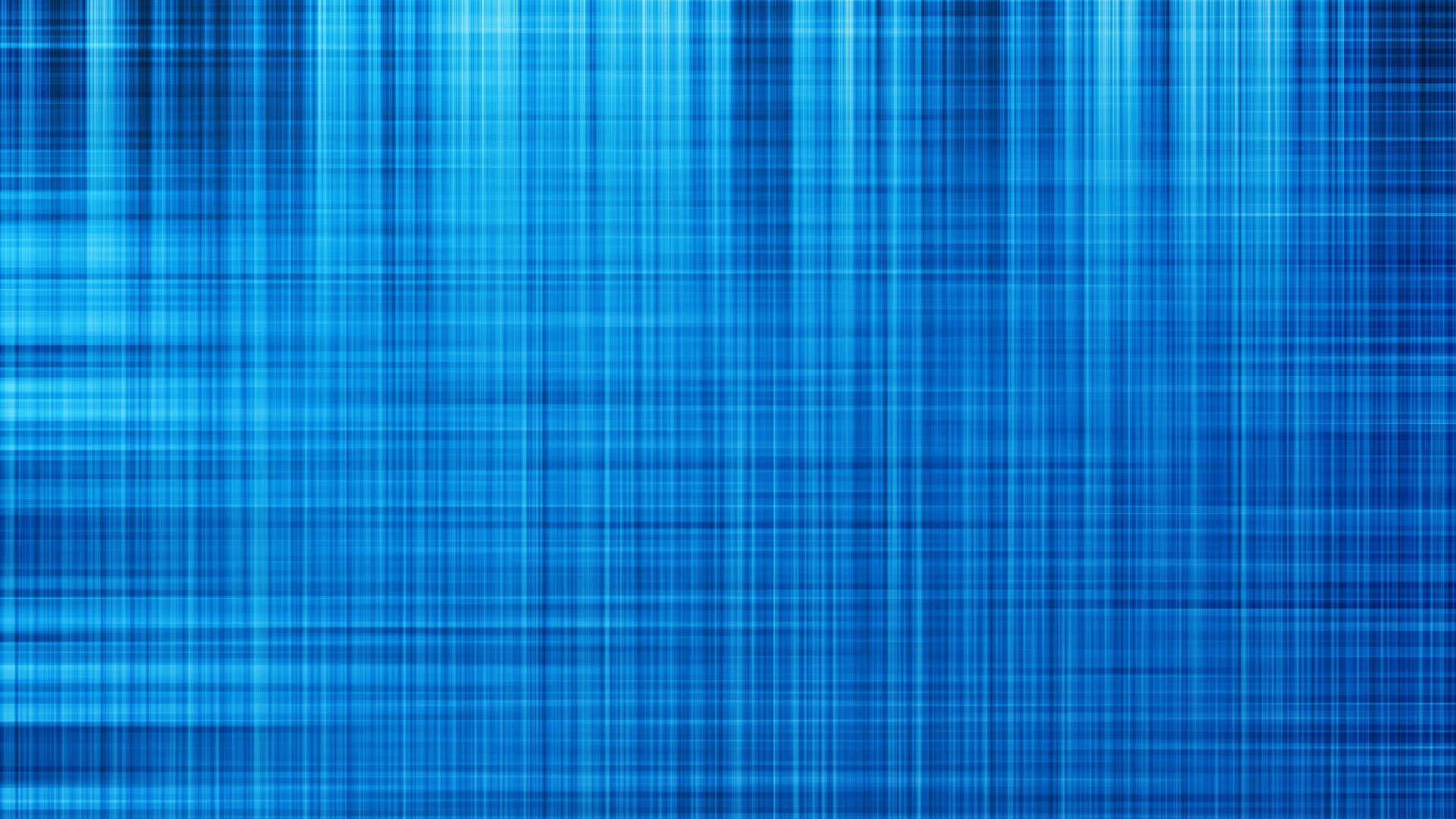 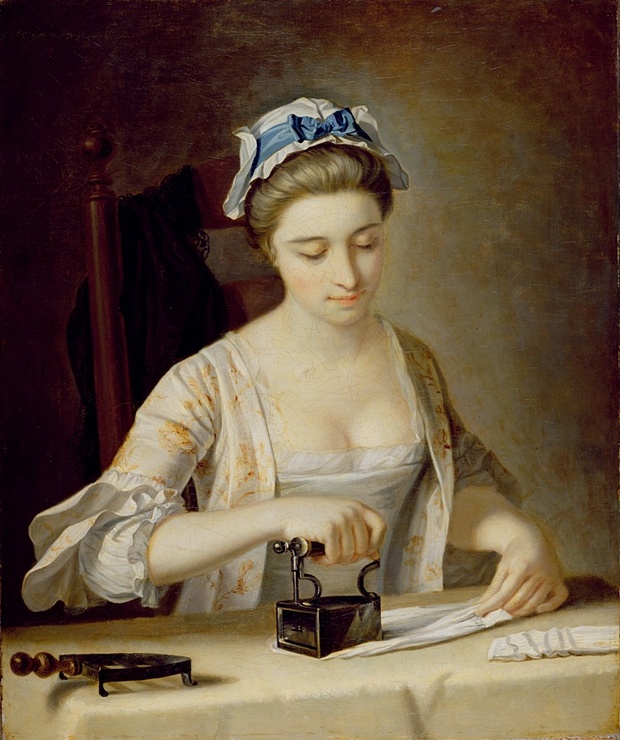 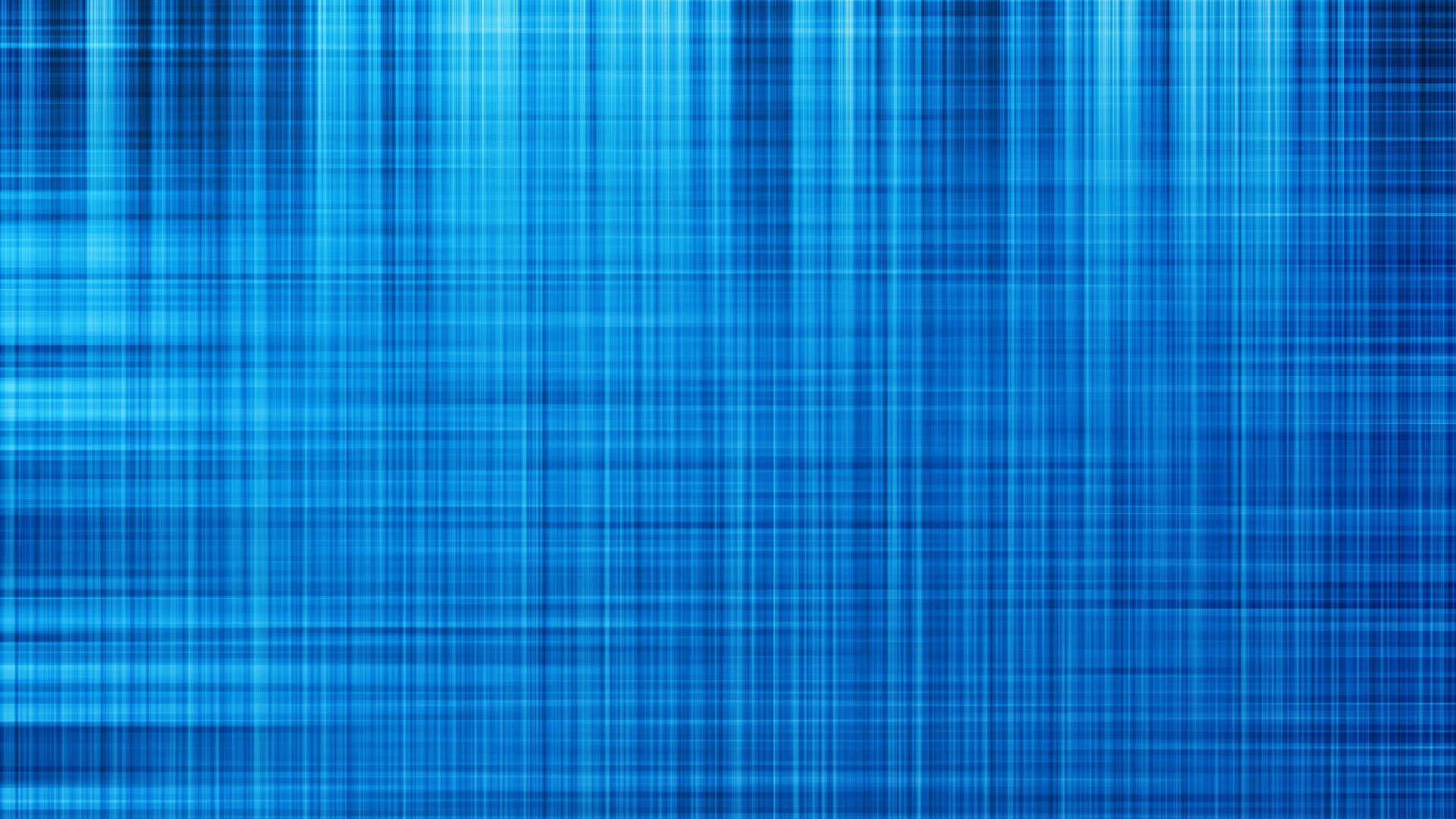 Вот рубель – в названье чуден,В примененье легок он.Гладит с легкостью лен,Из дерева рублён.
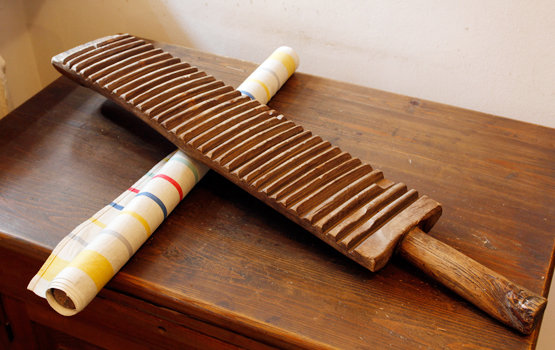 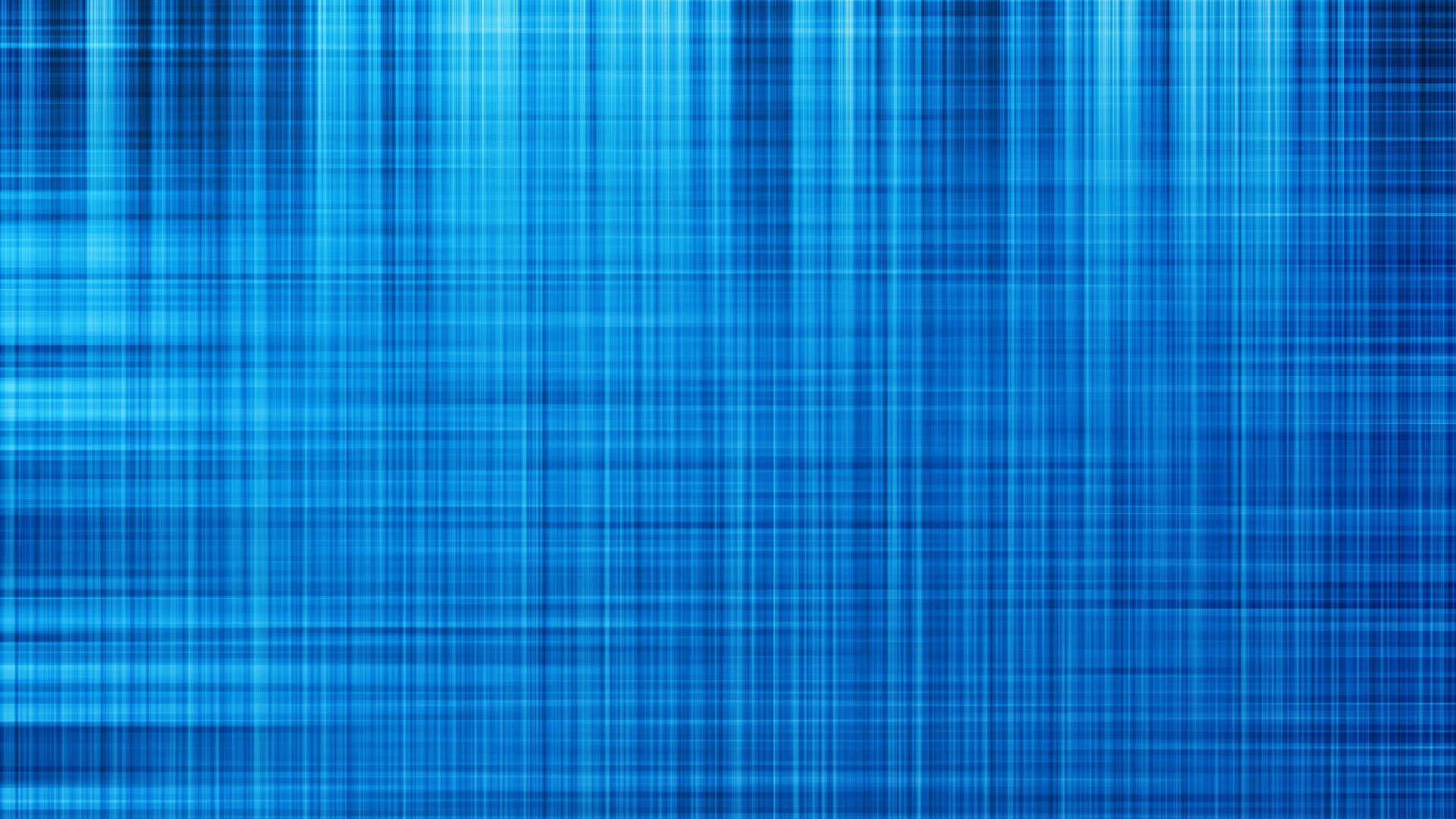 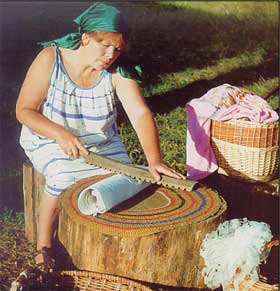 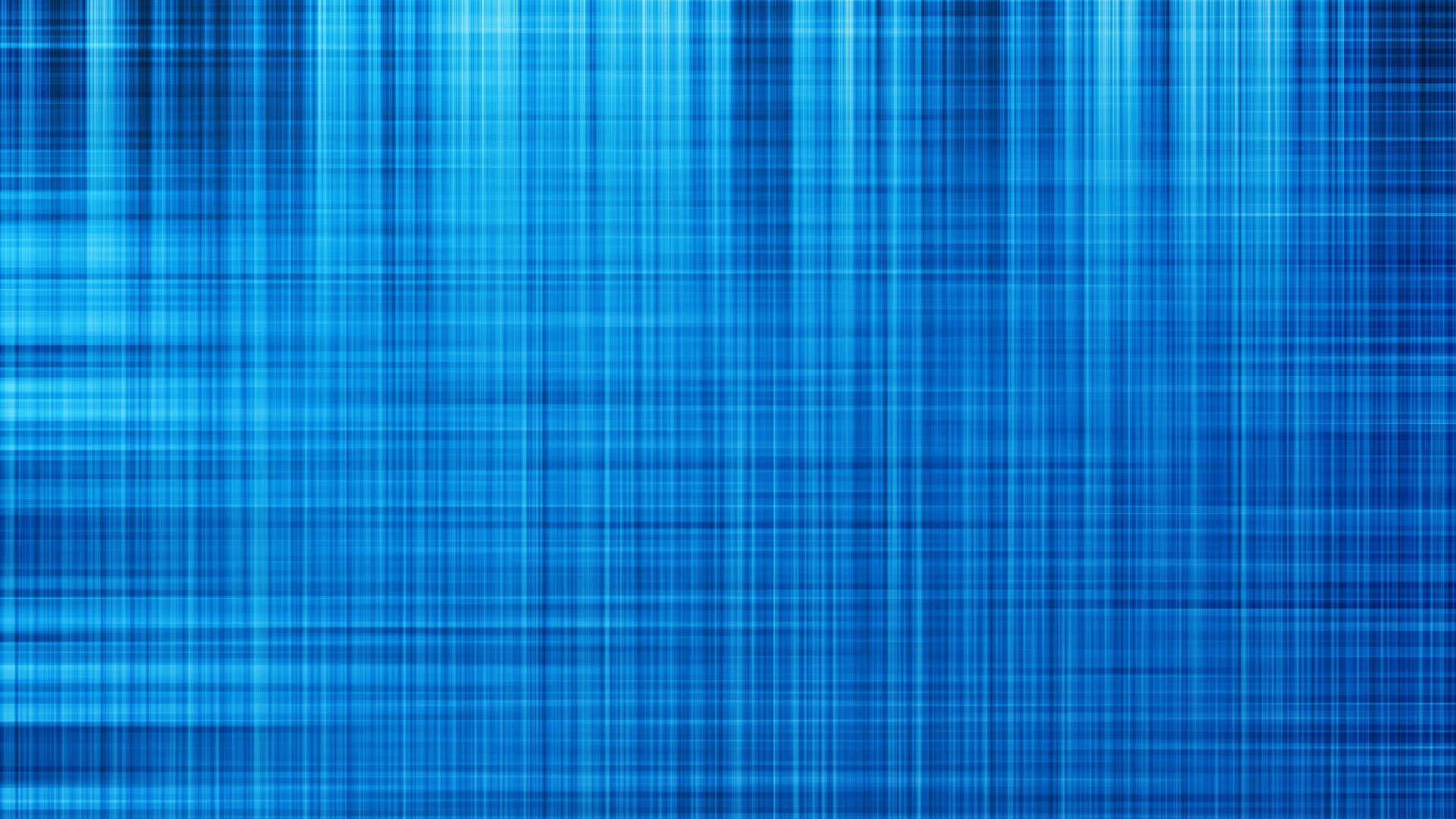 Вот старинные кувшины.Сделаны они из глины. Варили в них пищу на целый день,Кушай кашу кому не лень.
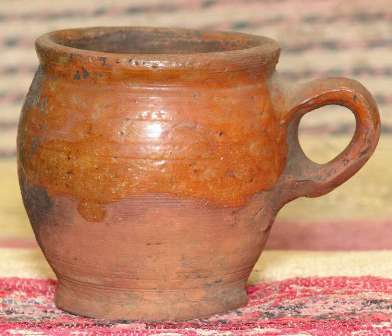 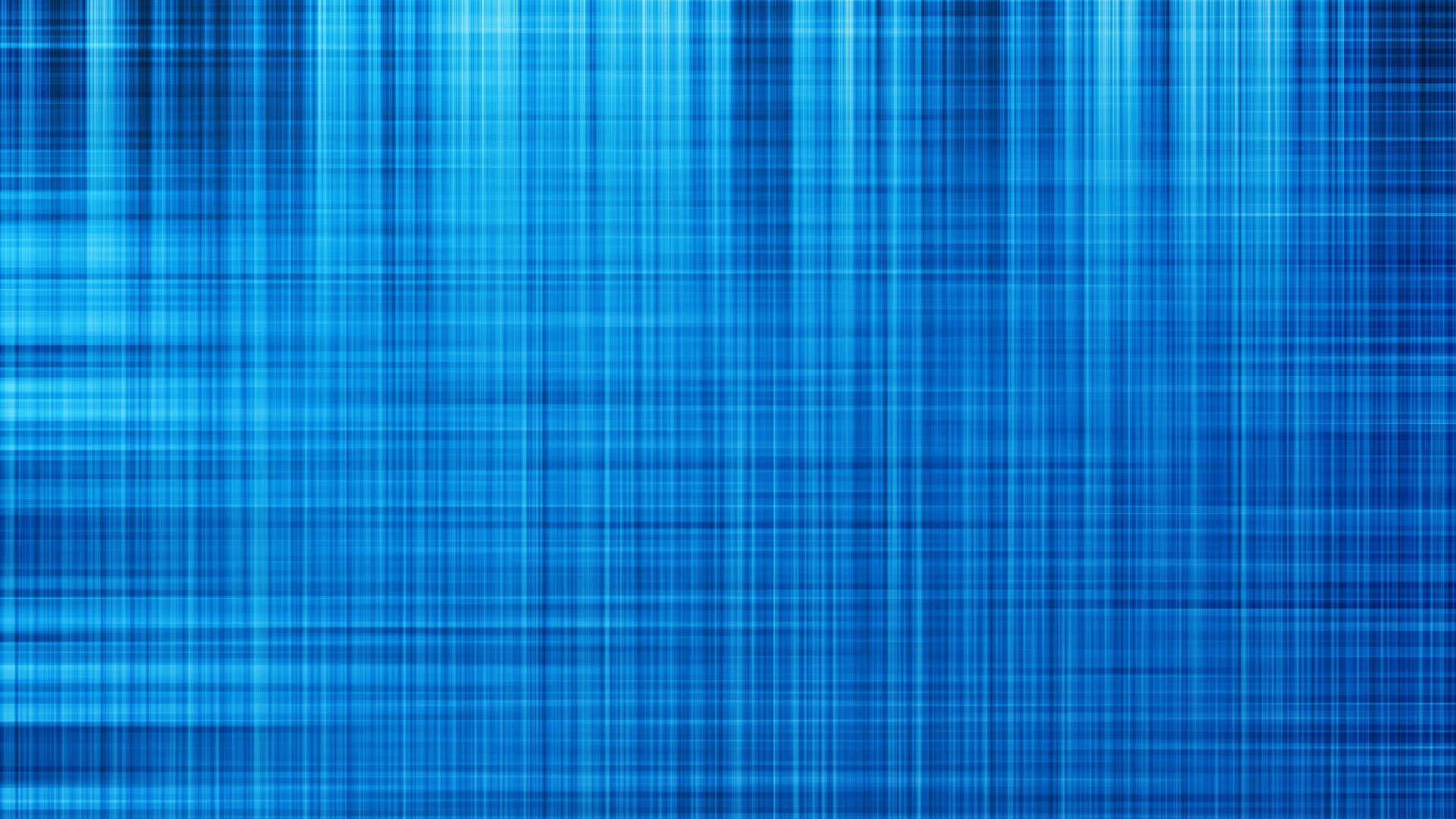 А вот это лапоточки. Прыгали в них через кочки.Плели их из лыка,
Не обходилось здесь без кочедыка.
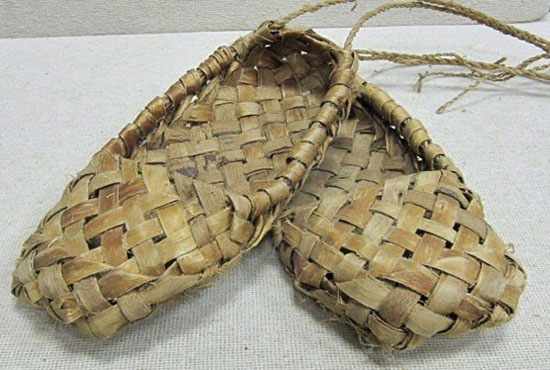 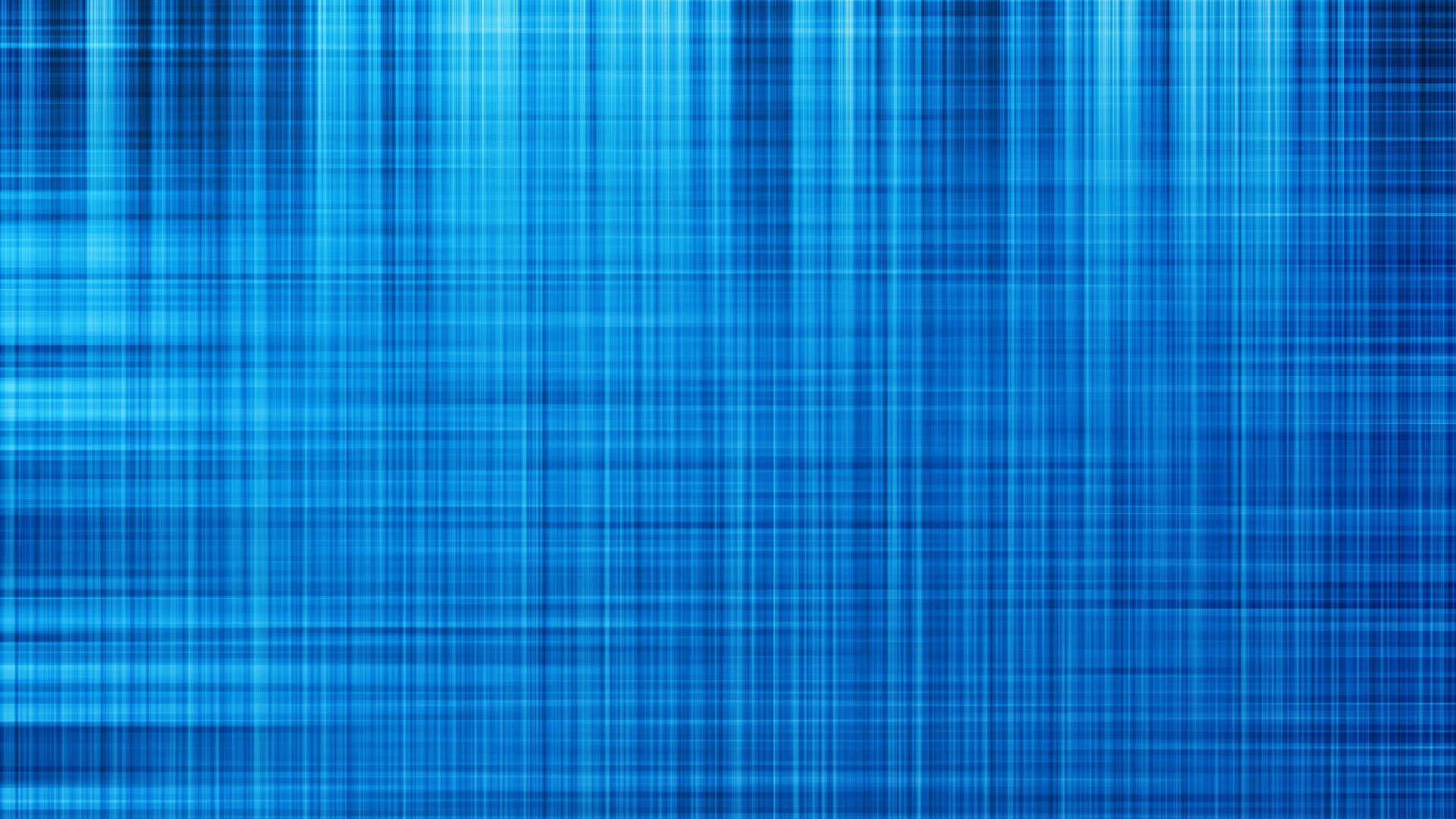 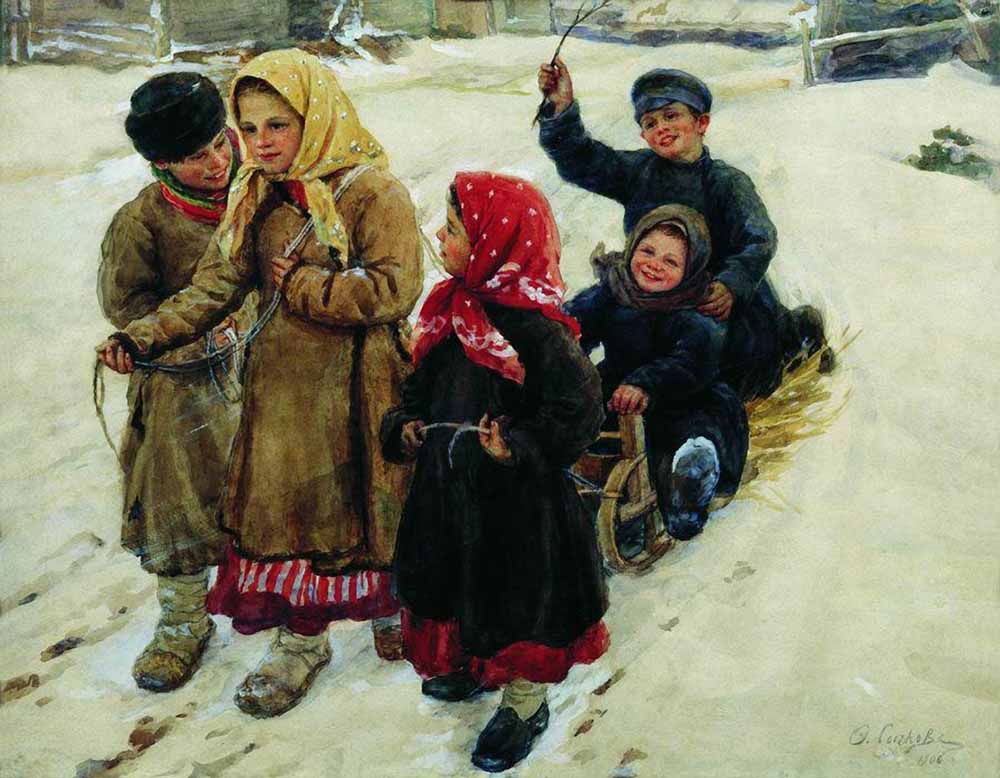 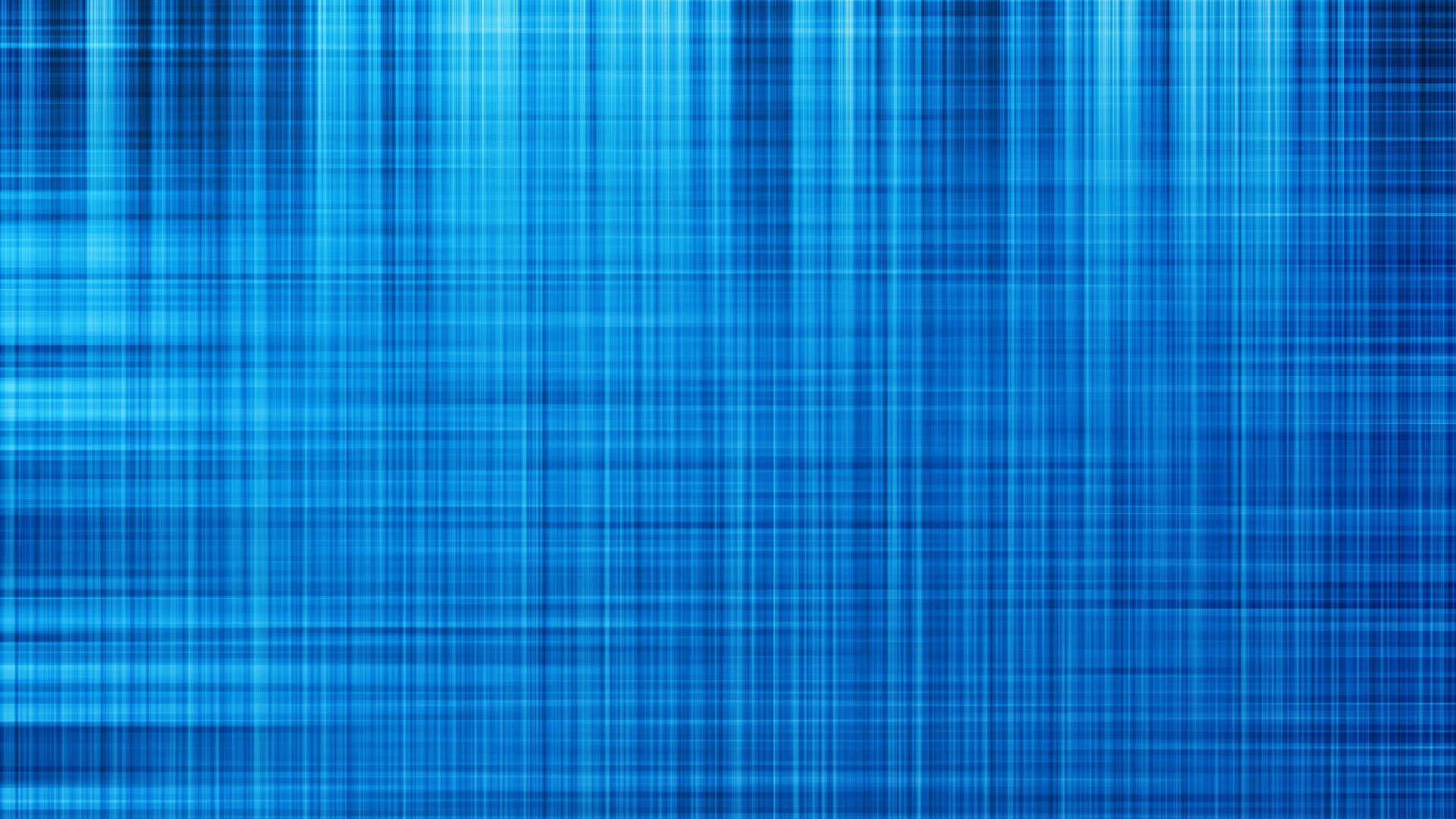 Умывались ключевой водицейУтирались рушником. Изо льна его соткали,Украсив вышивкой потом.
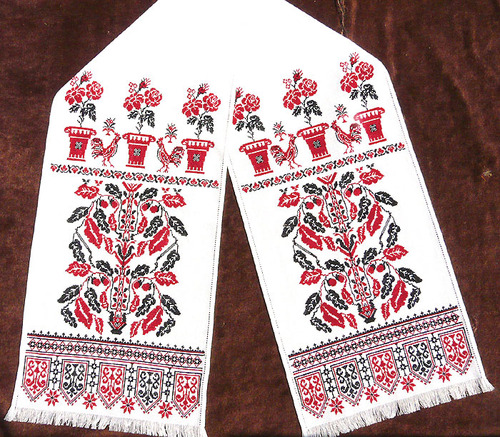 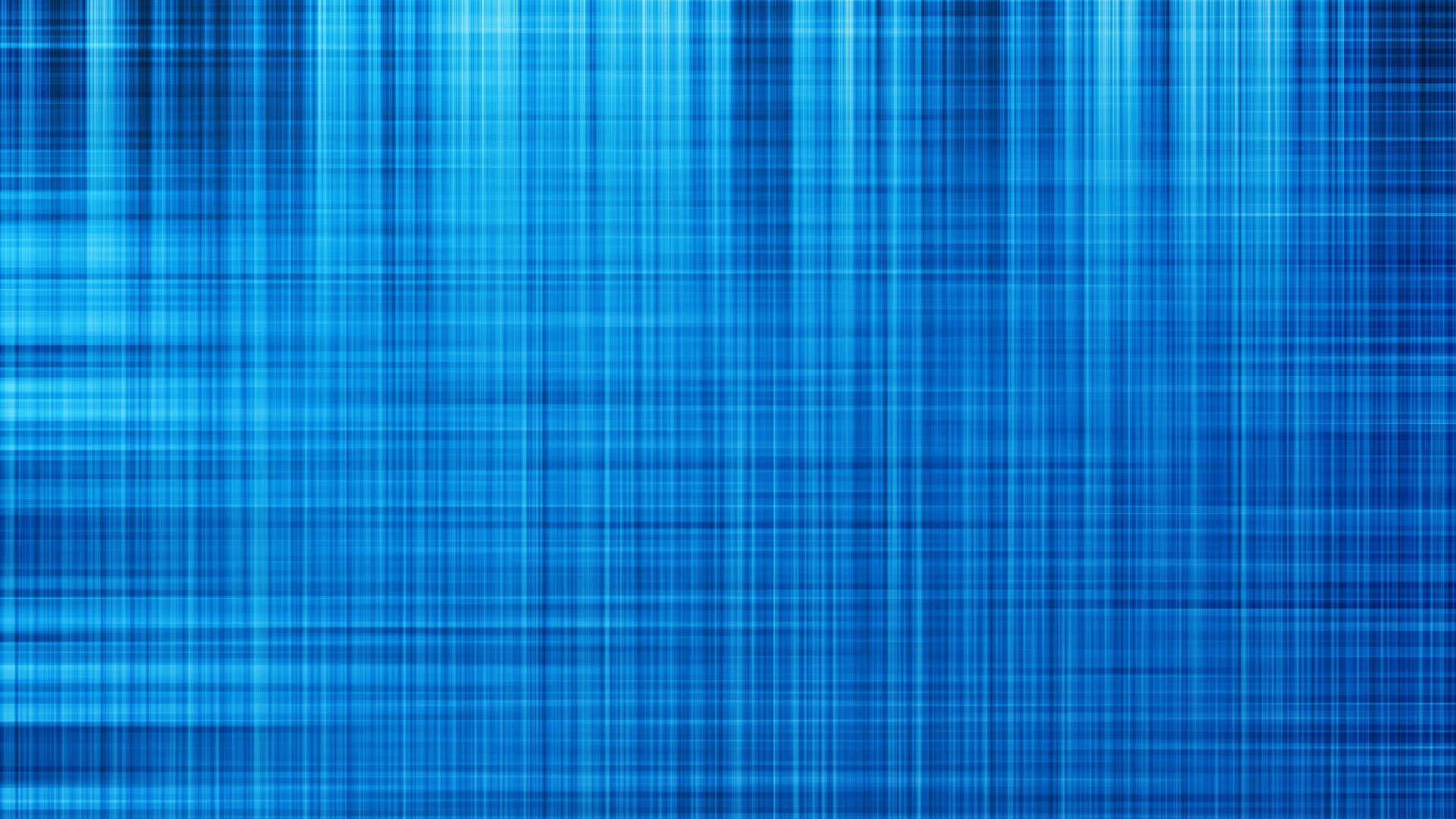 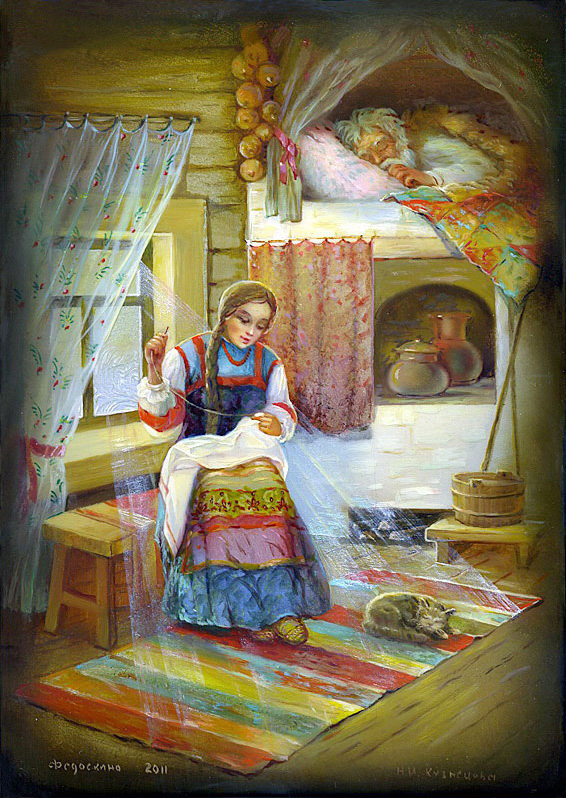 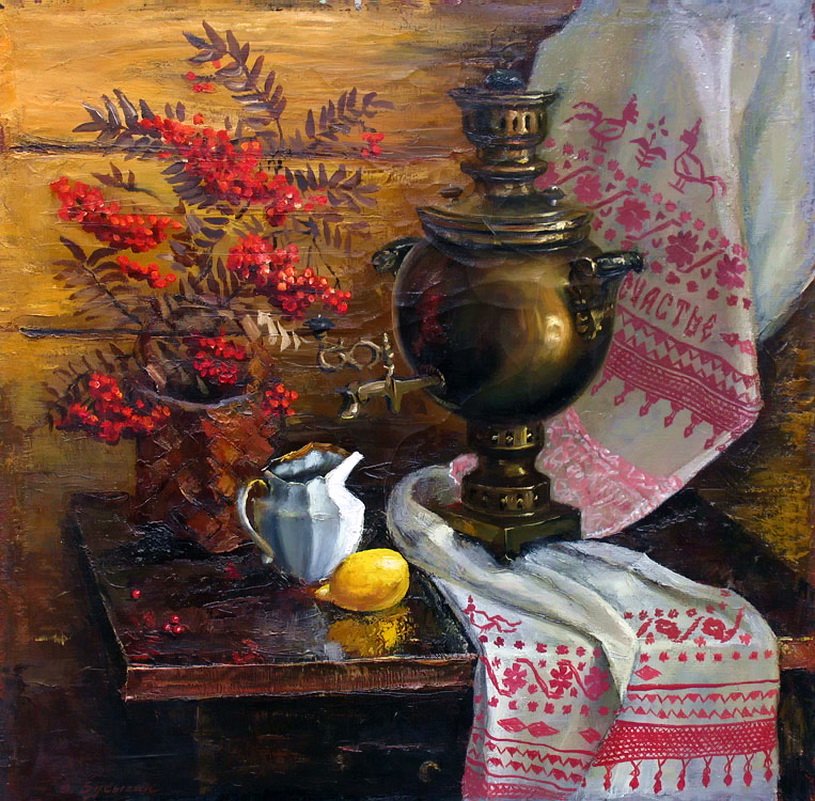 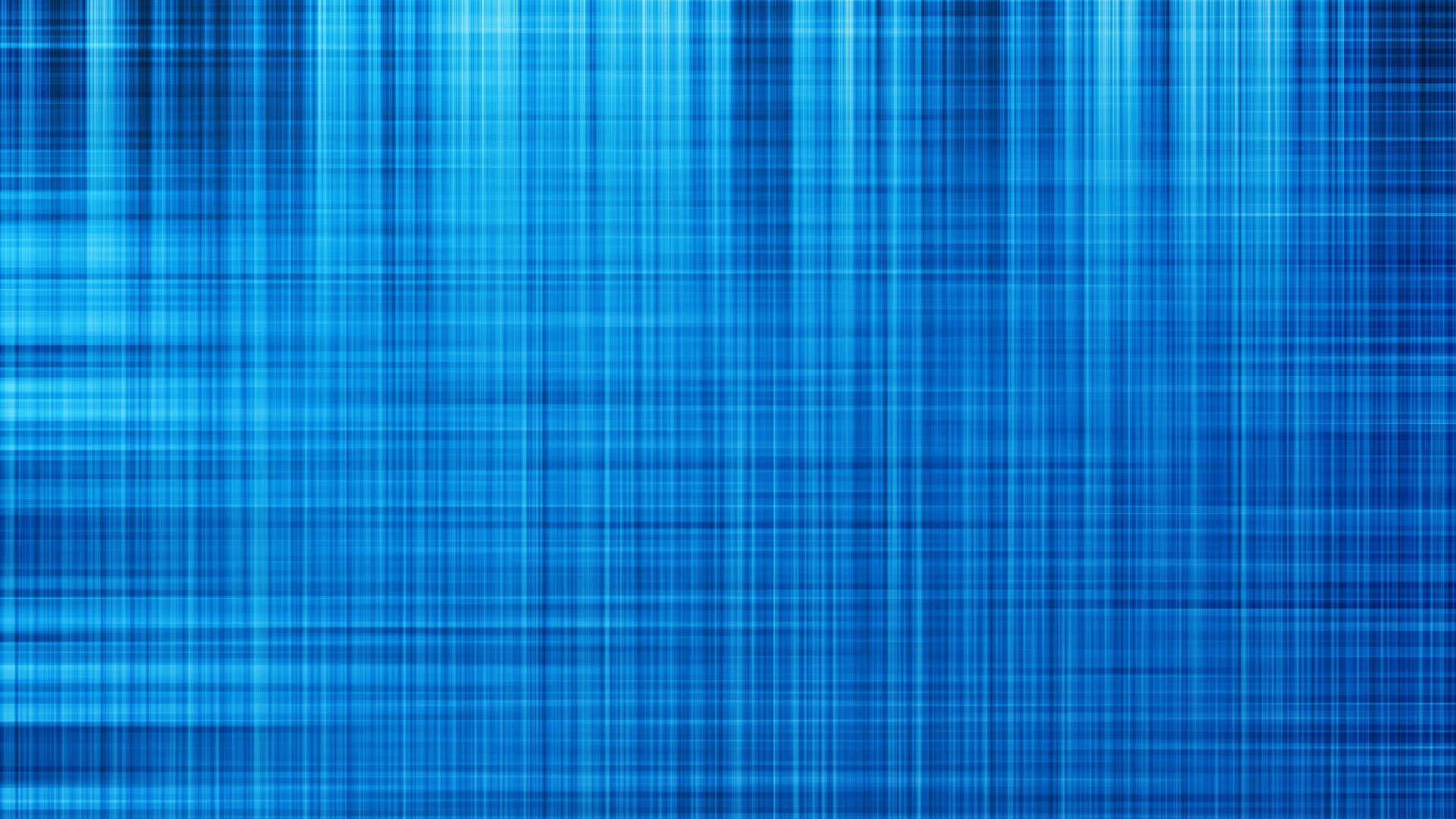 Рубашка самотканая у дедушки была,Украшена узорами по вороту она.А как кушак добавишь, то весь наряд готов.На торжество красивый, довольный ты пойдёшь.
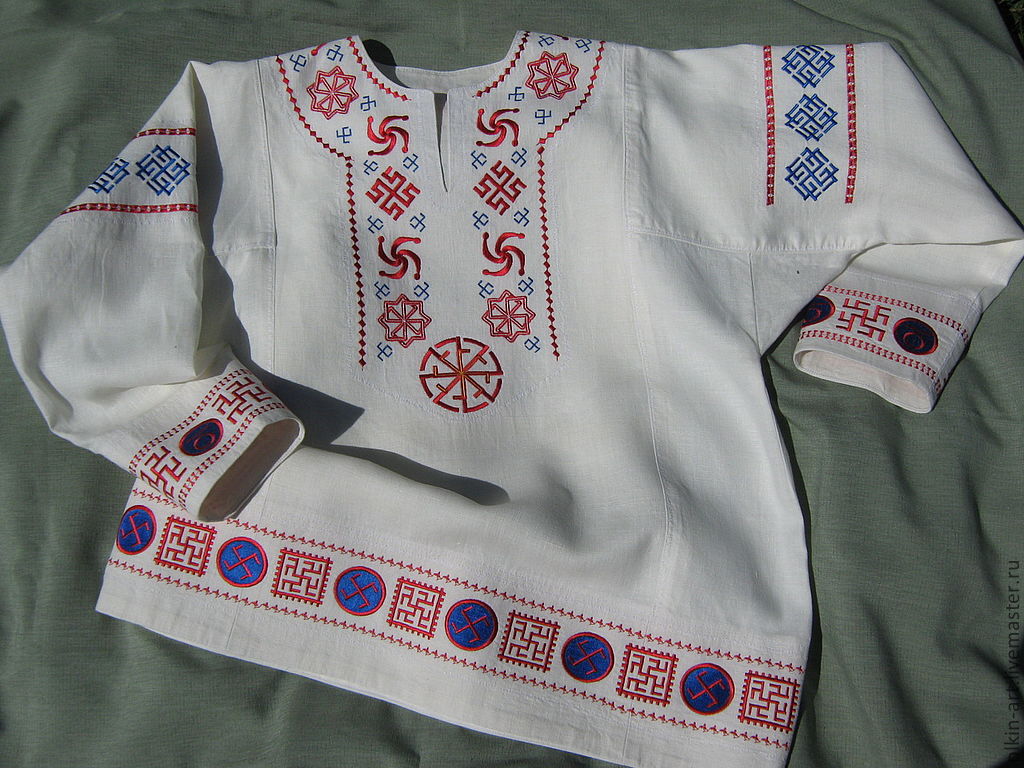 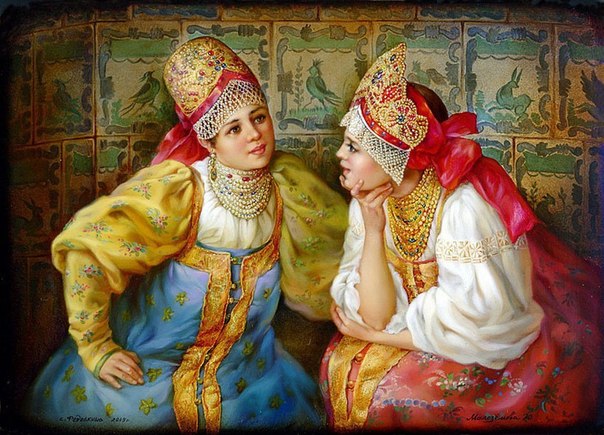 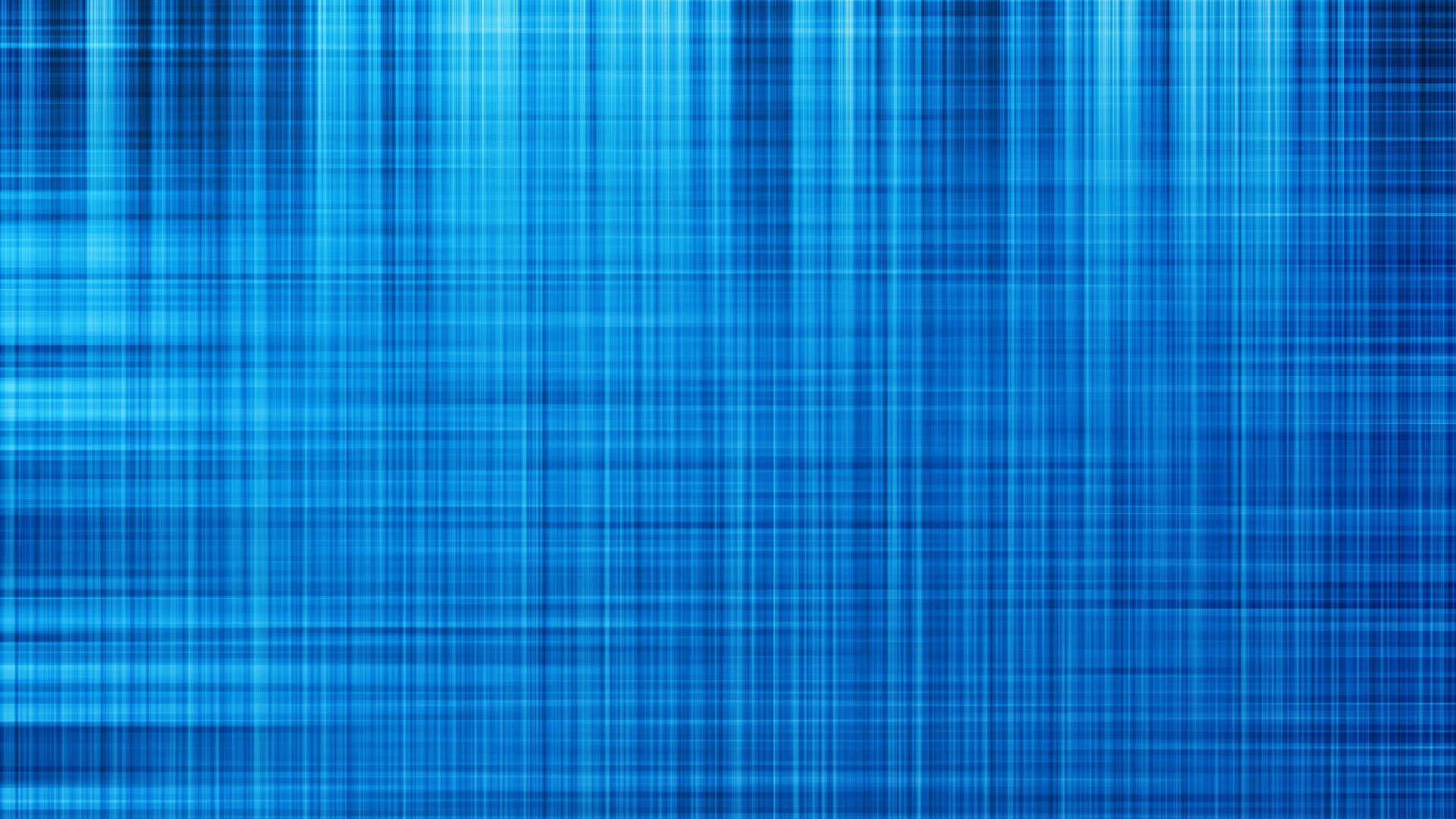 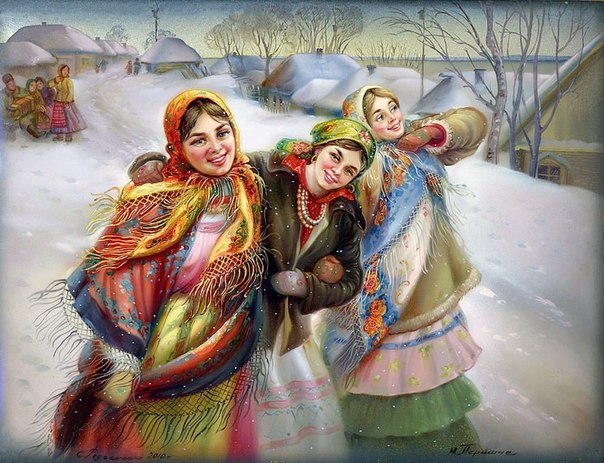 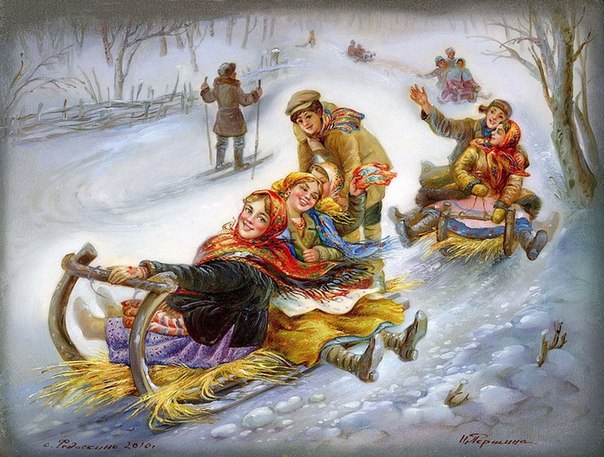 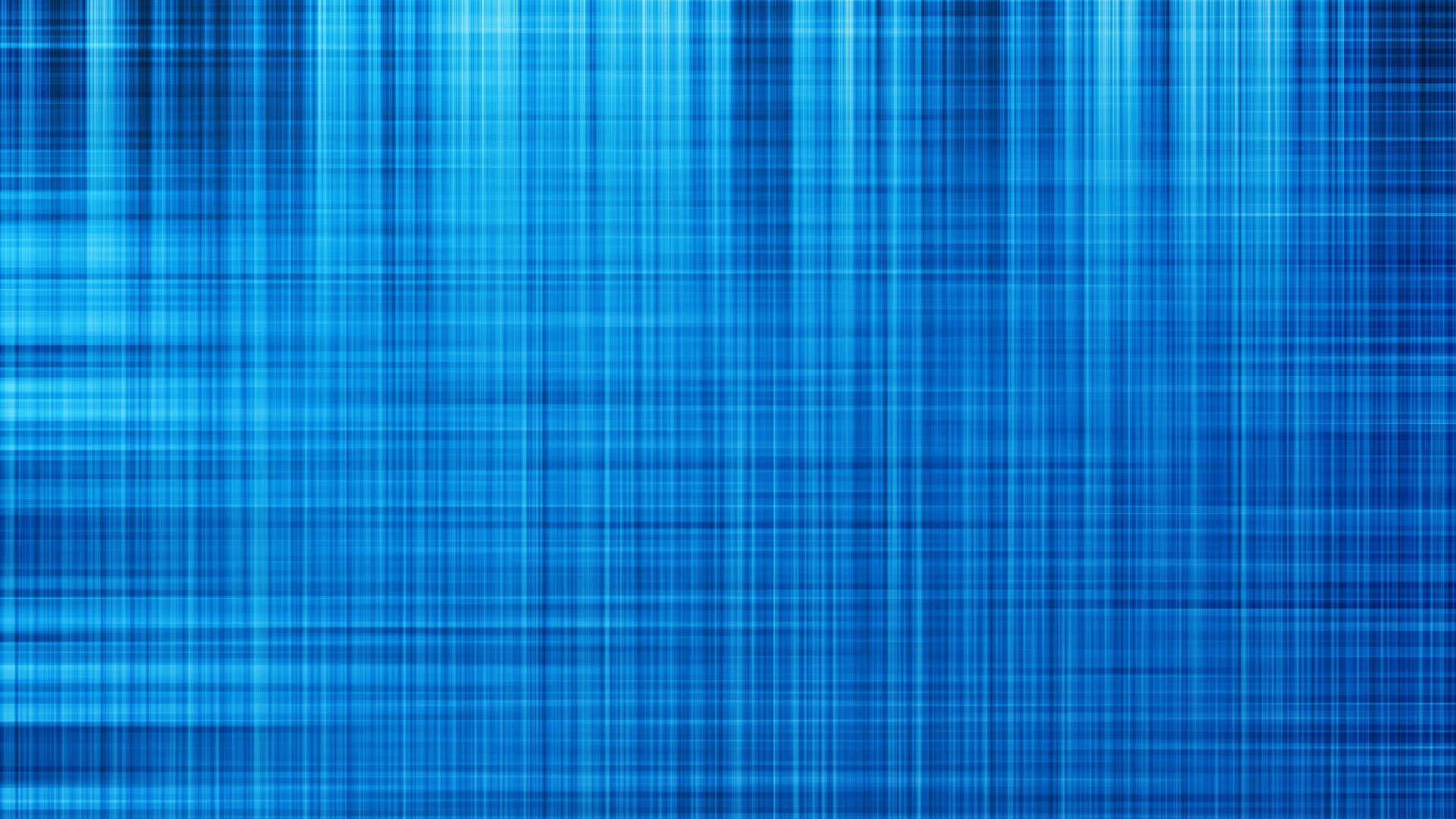 Нежно мама напевалаПесню тихую дитю.Мягко колыбель качалаПод напевну песнь свою.
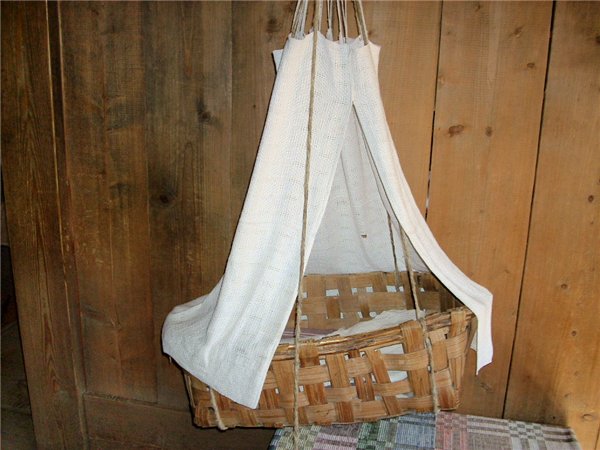 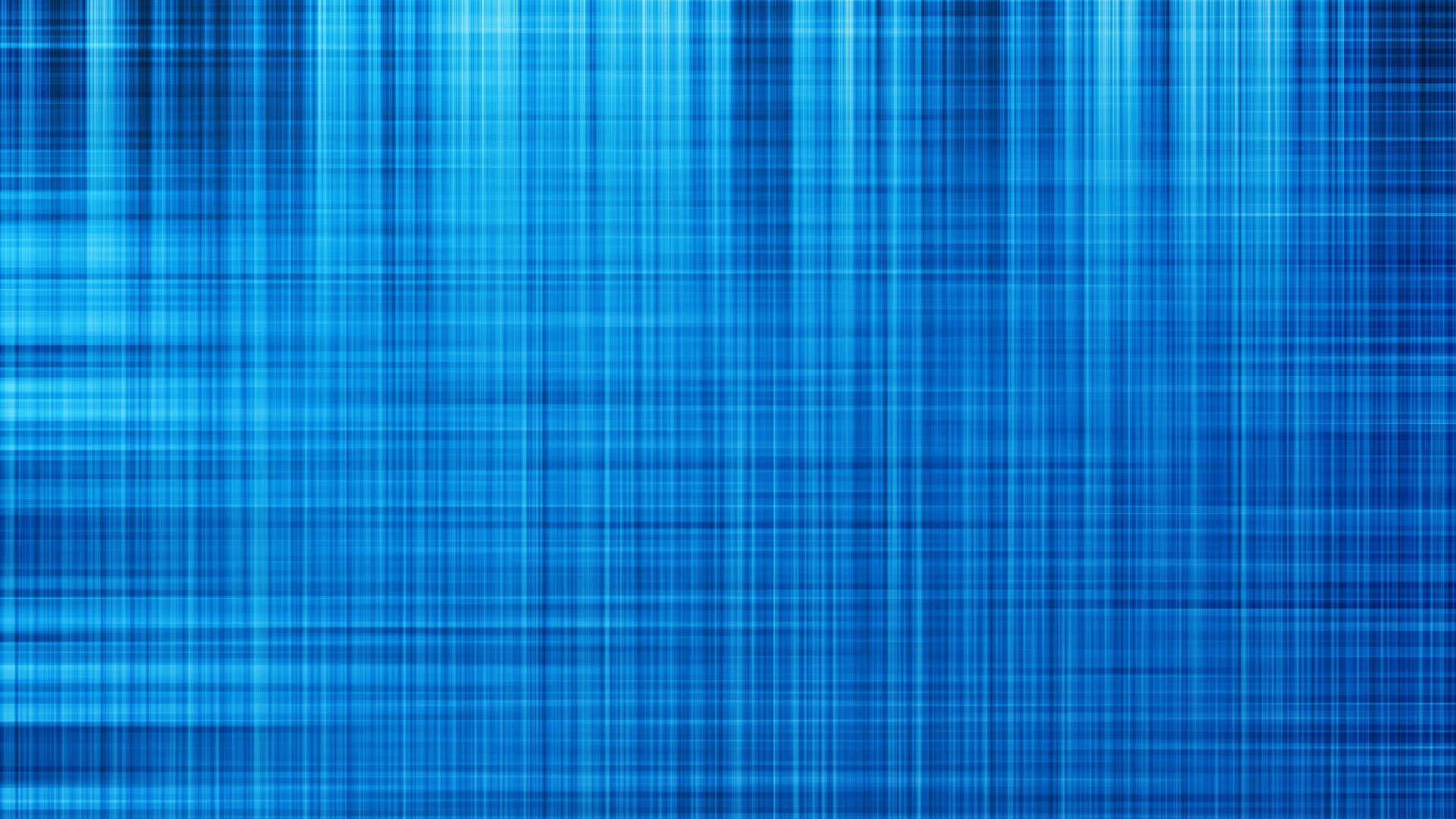 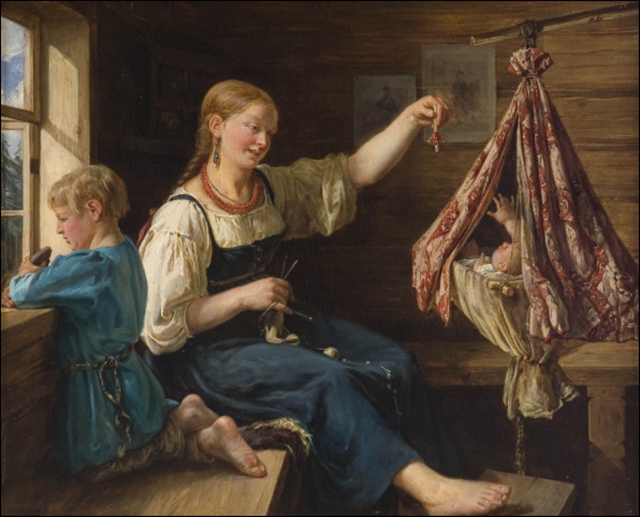 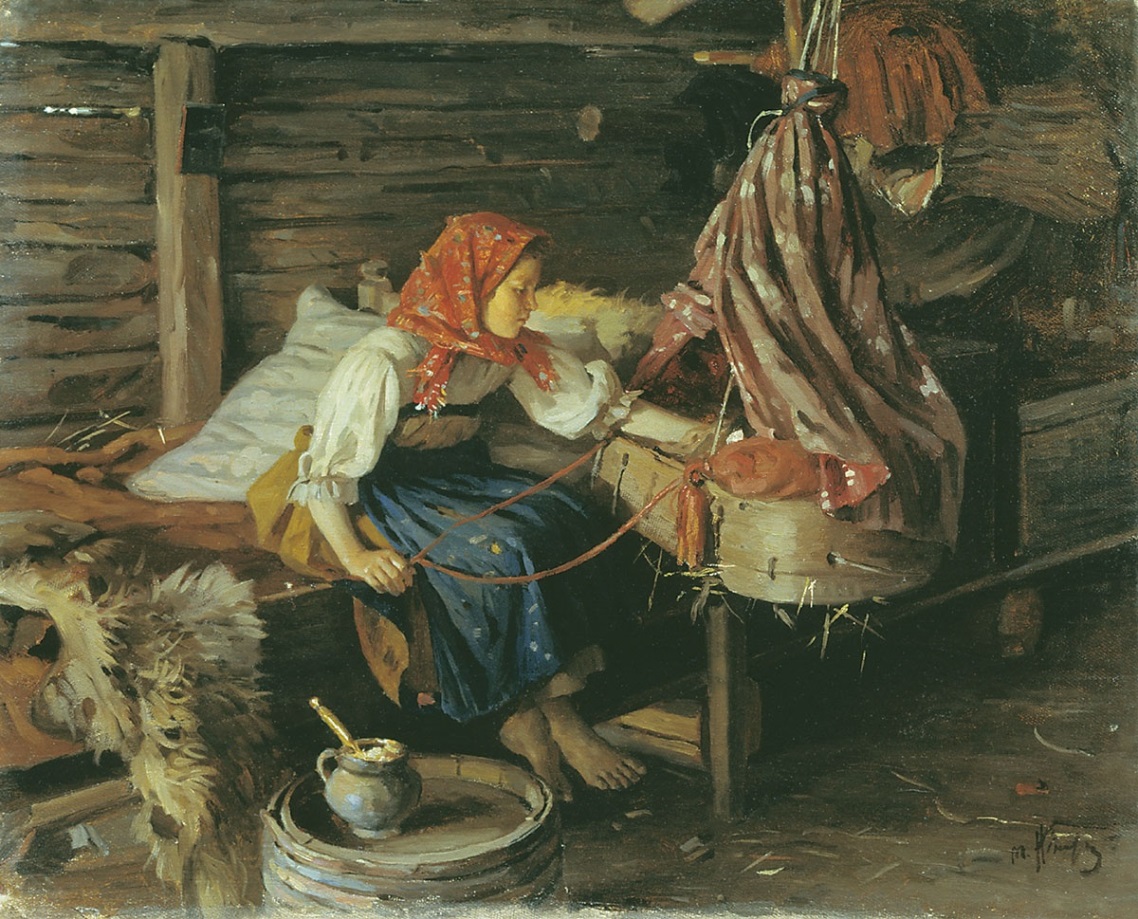 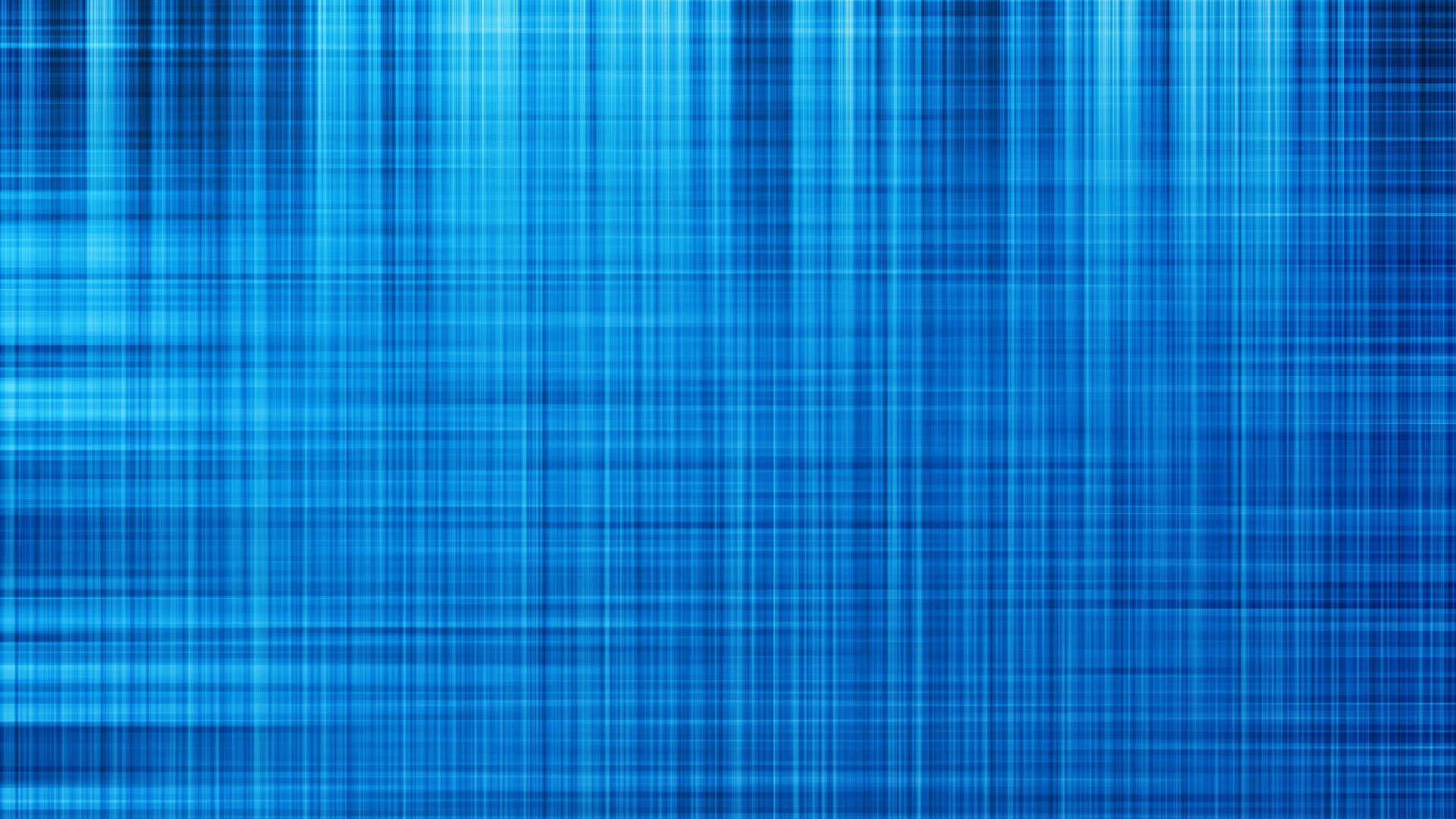 У печи стояли важно,Как стойкие солдаты,Из печи горшочки с кашейТянут железные ухваты.
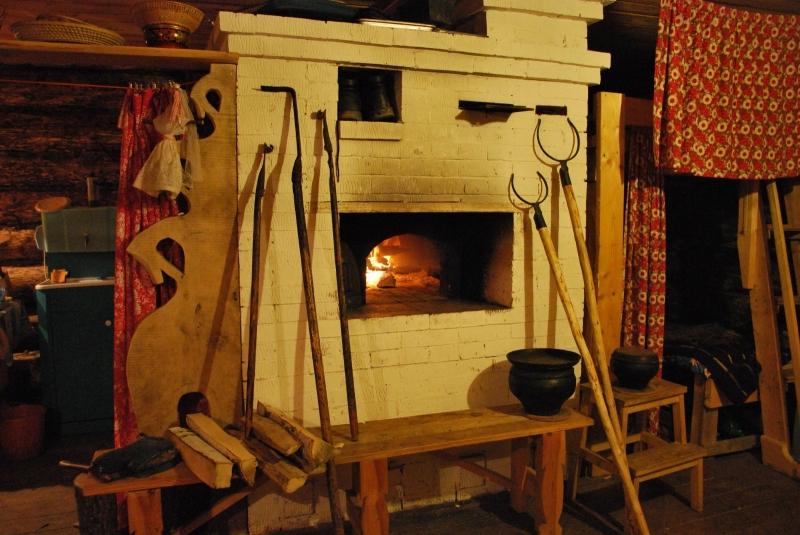 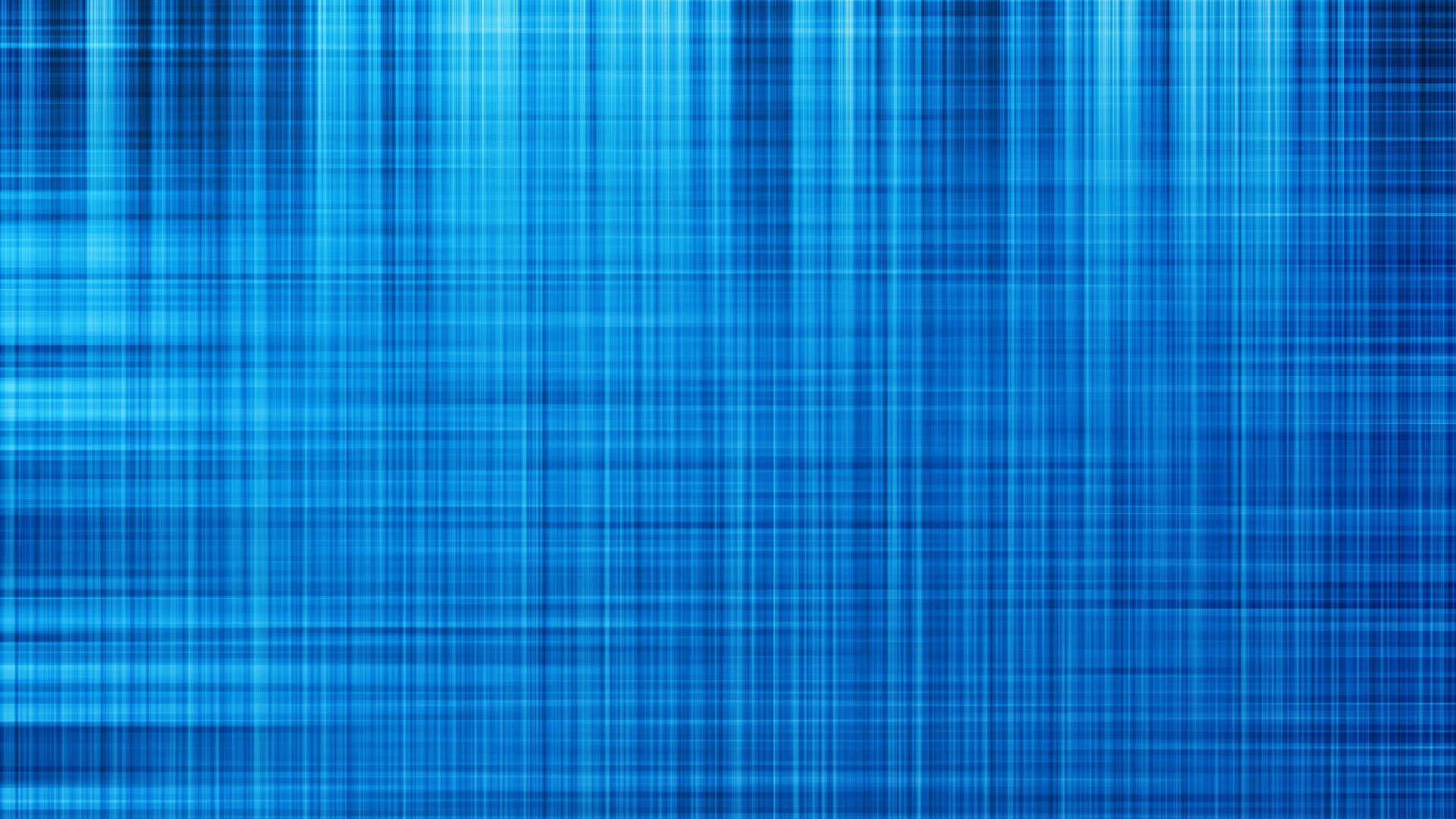 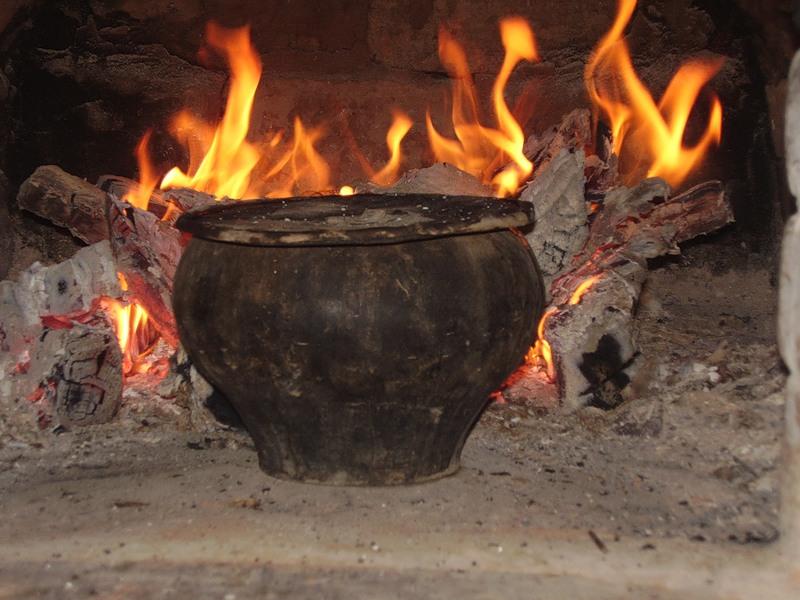 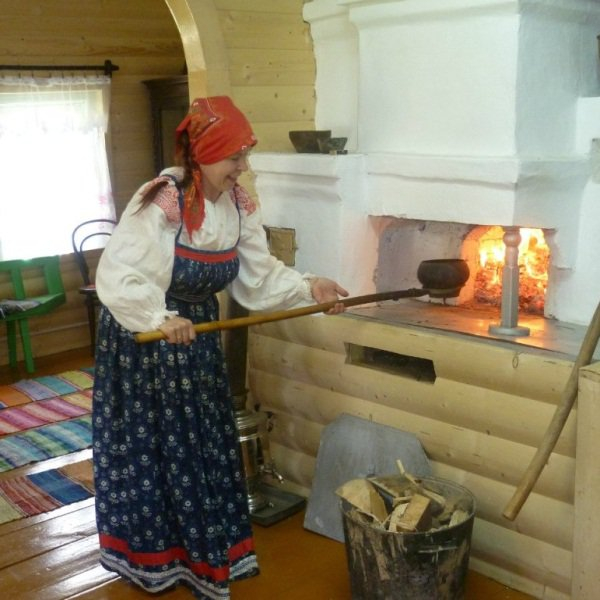 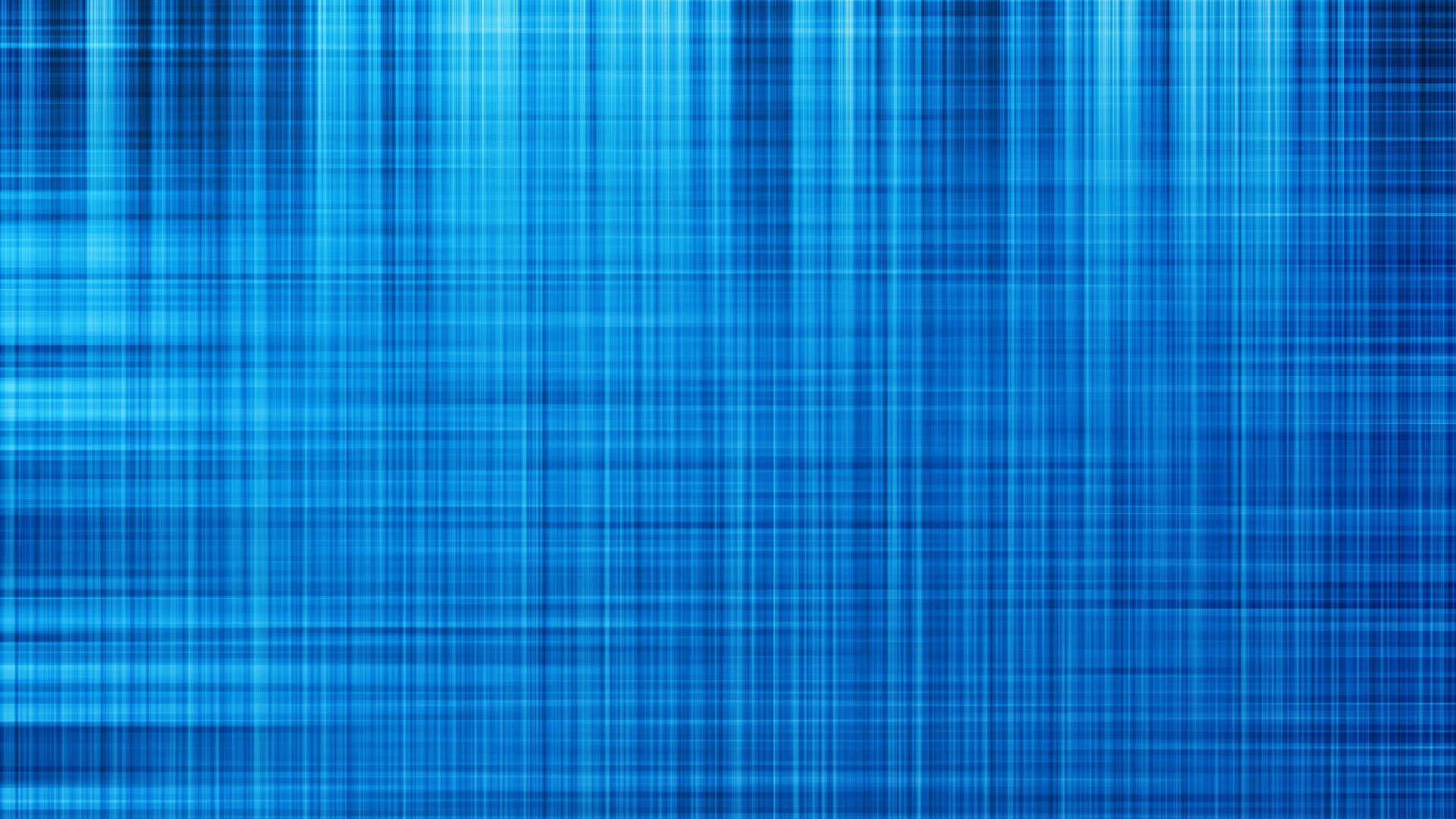 Это сечка – мастерица,Рубит мясо, овощи.Заменили в этом веке. На процессор стоящий.
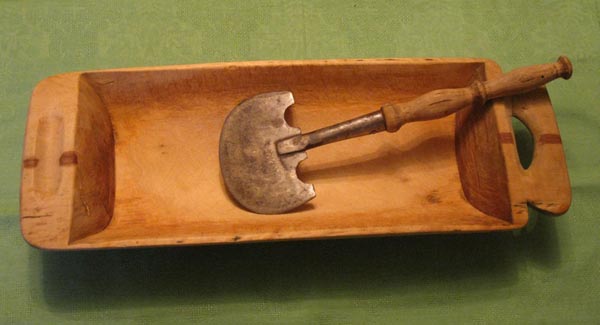 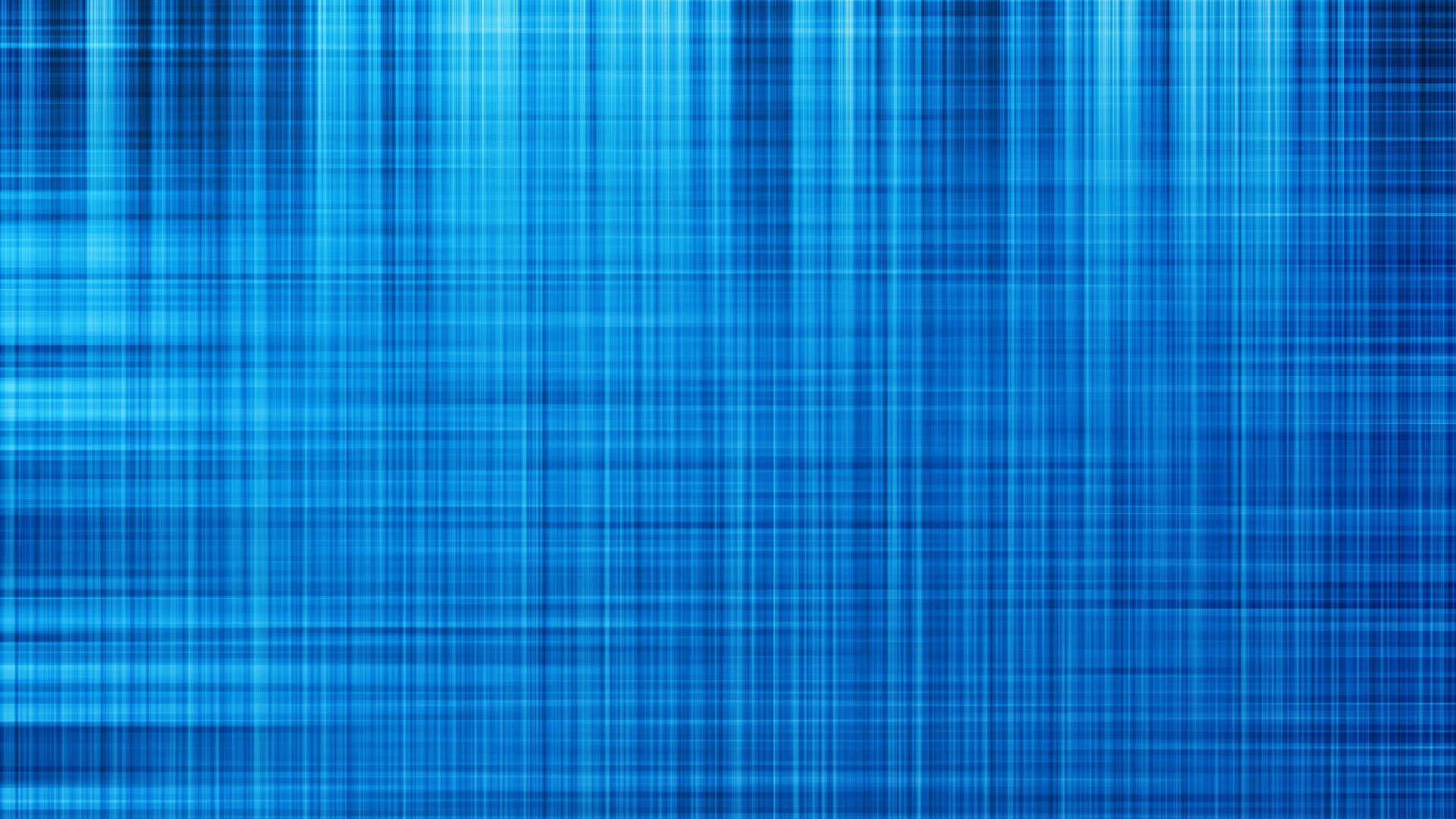 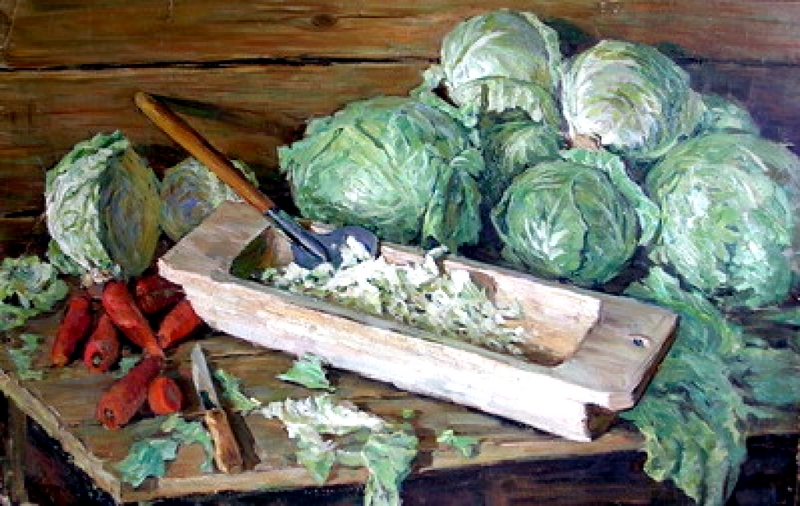 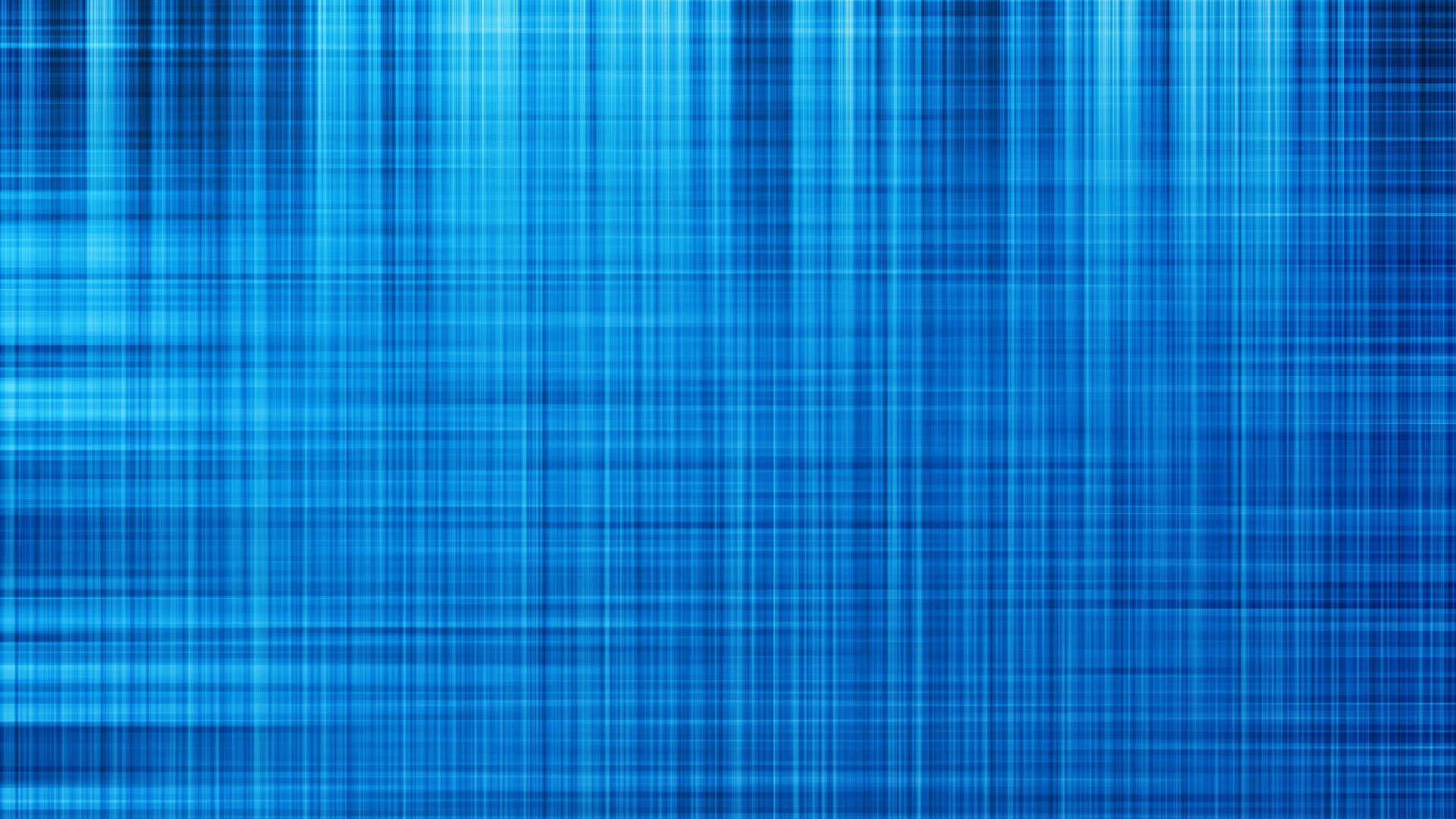 В сундуке есть старинные монеты,Но на них уже не купишь конфеты.Все они из тех времен,Место здесь мы им найдем.
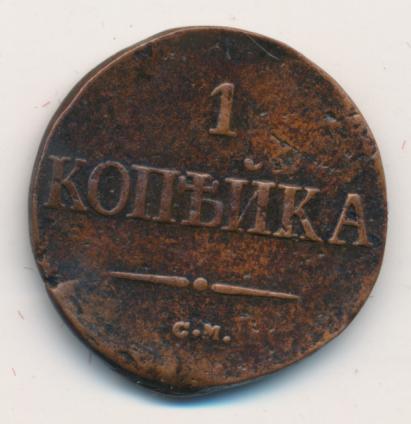 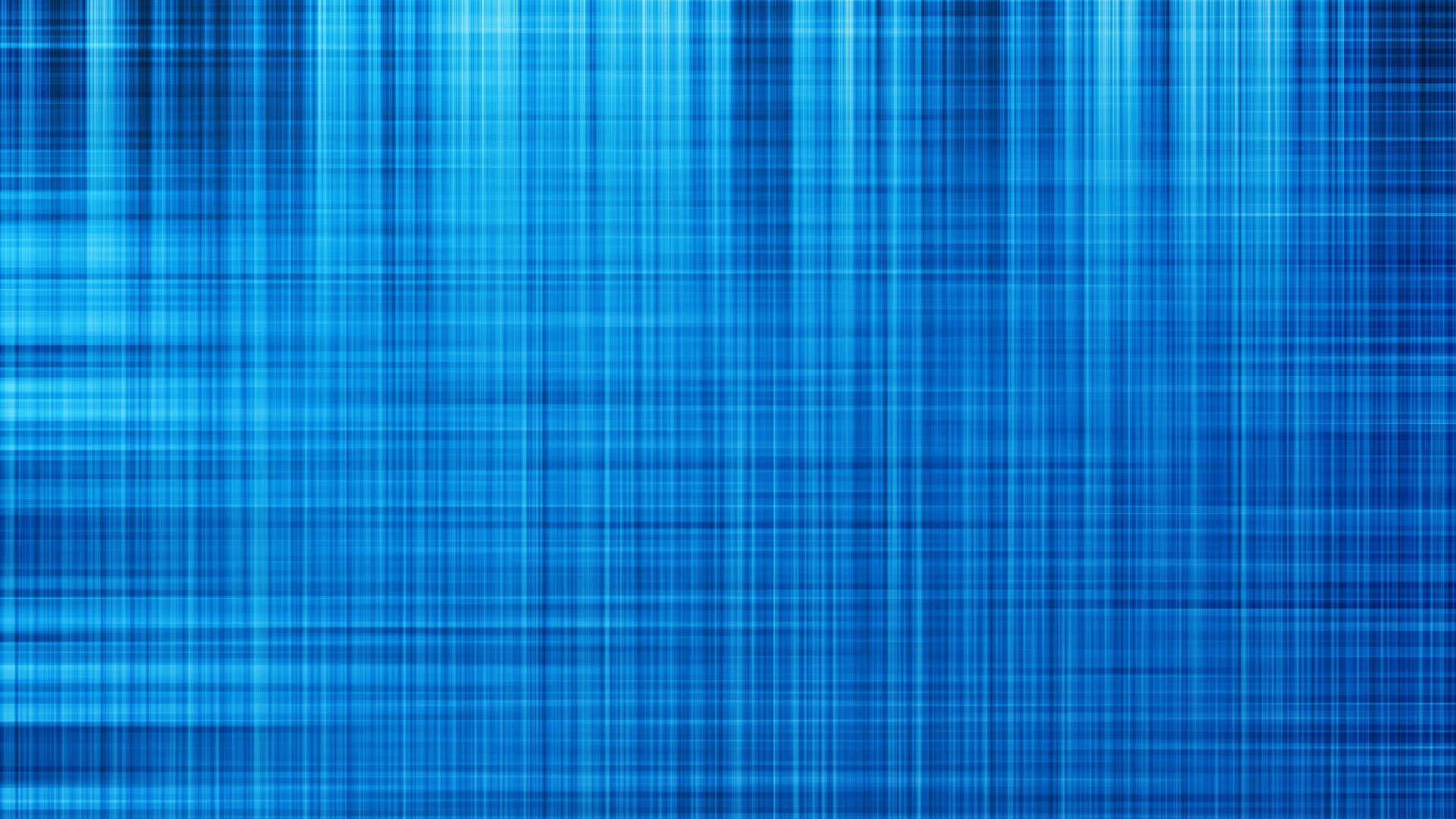 А это вот старинный самовар,Дед с него чаёк пивал.Сделан он был в ТулеИ стоял у бабушки на стуле.
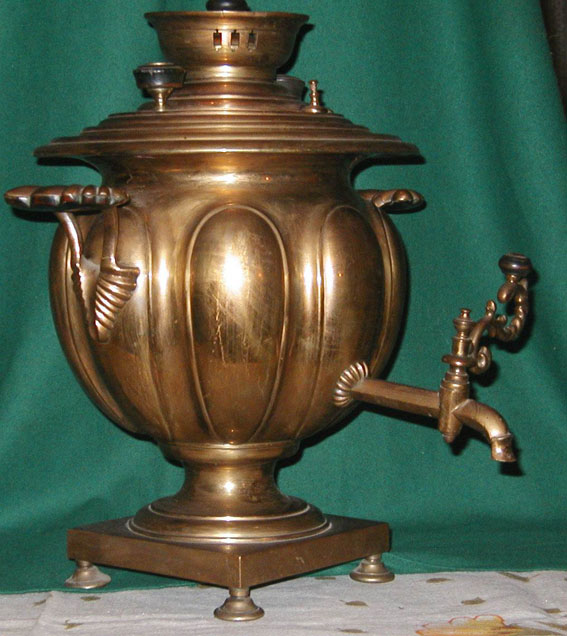 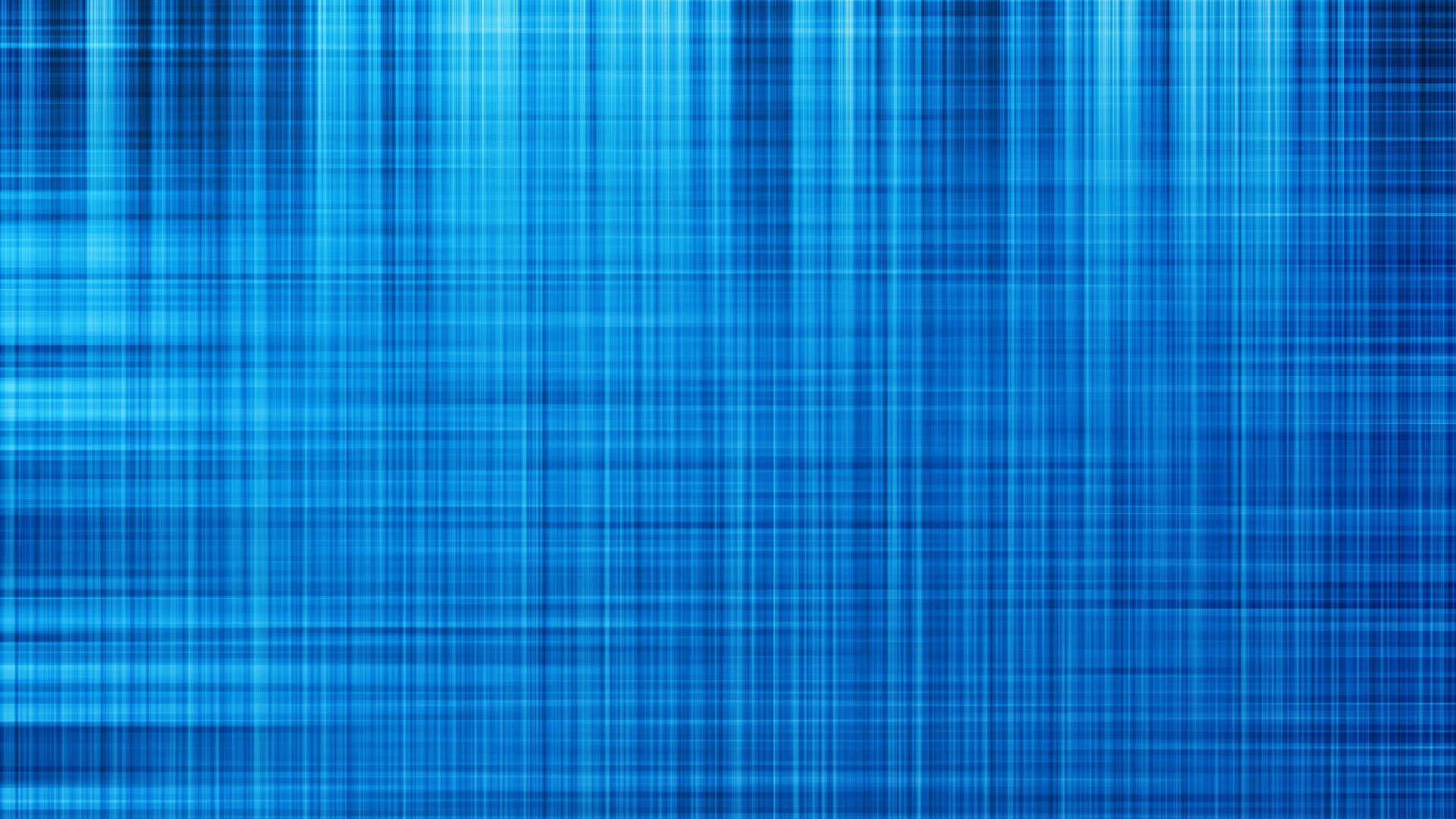 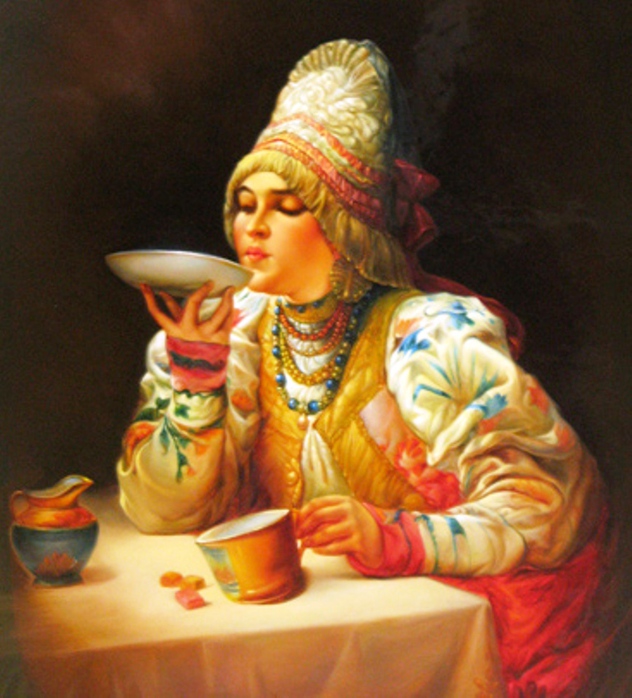 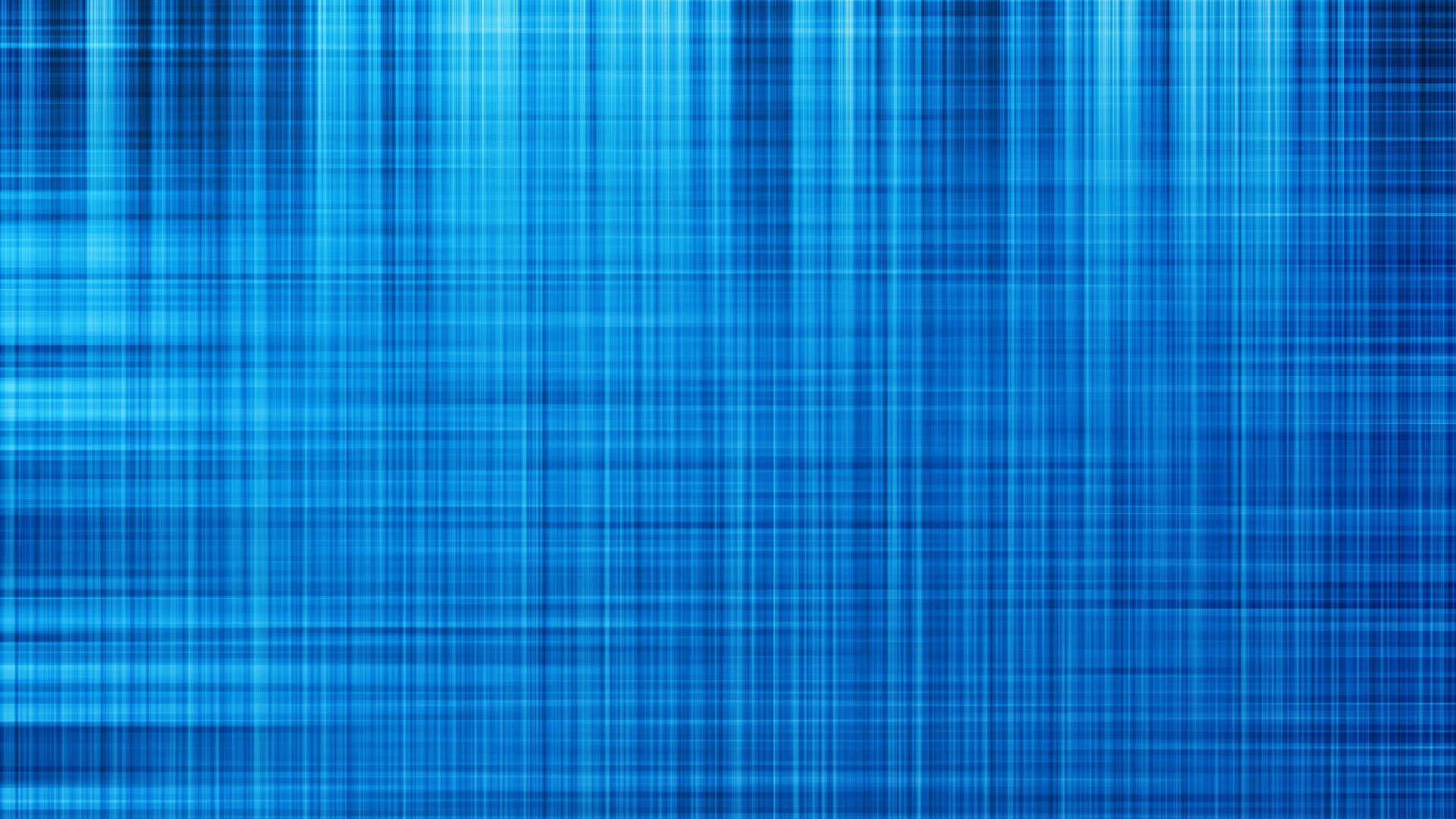 А вот и бабушкина прялка,                                                                                                Она помощницей была                                                                                                                 с ней бабушка всю ночь сидела                                                     и нитки до утра ткала.
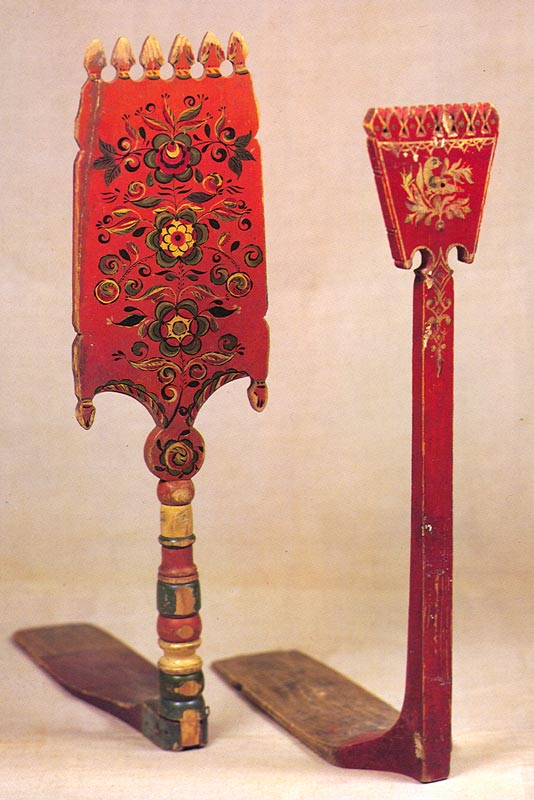 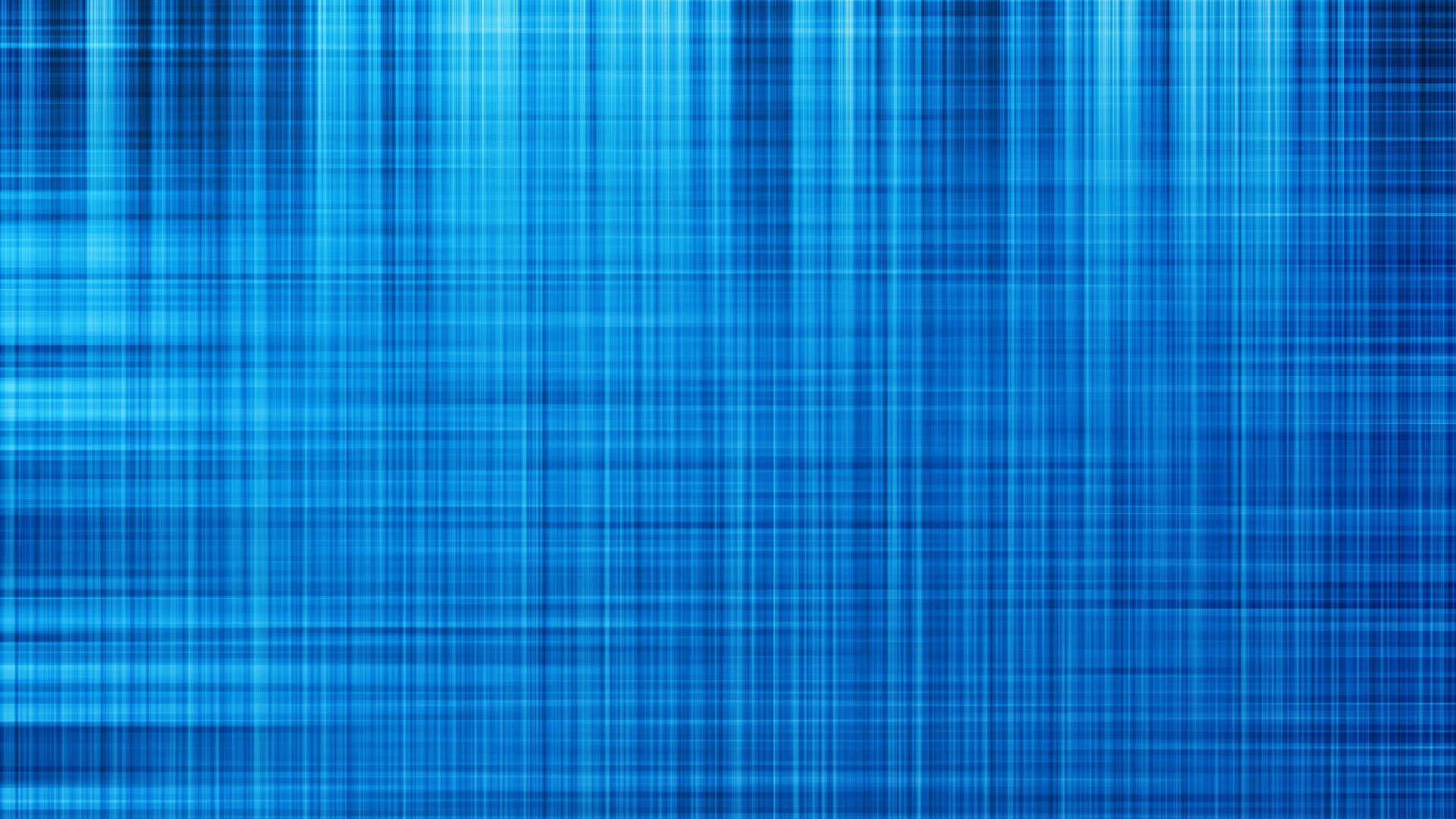 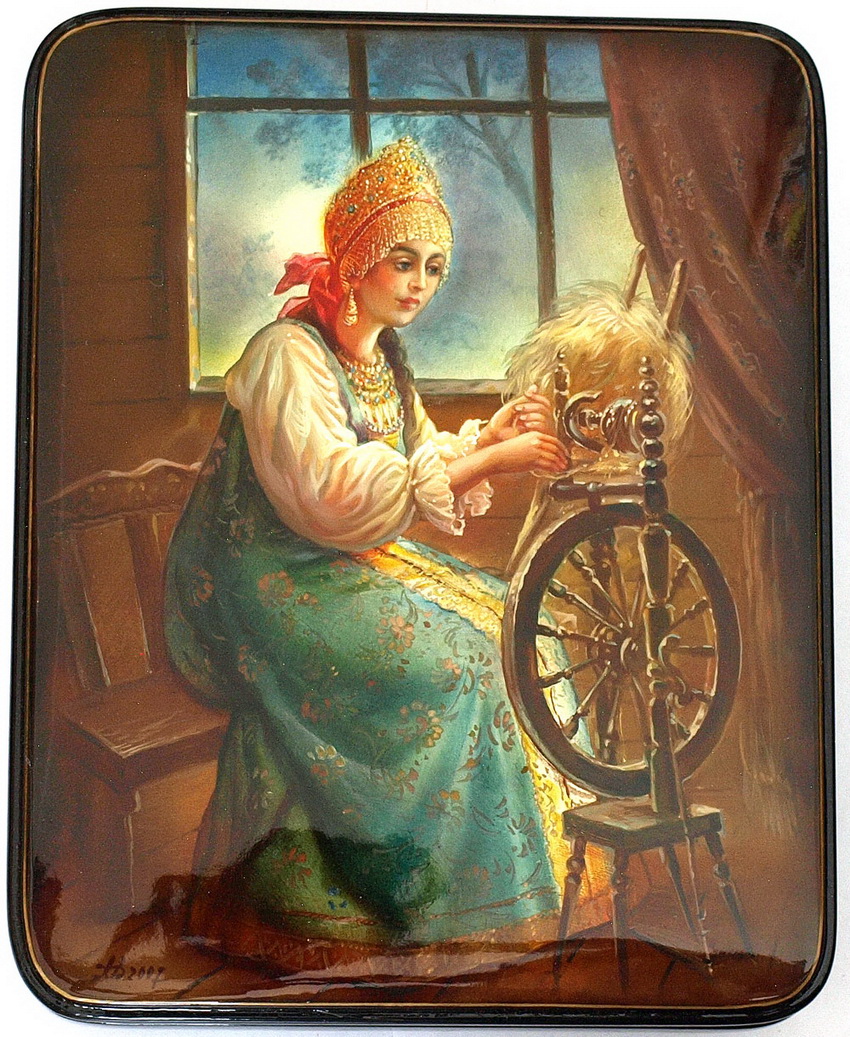 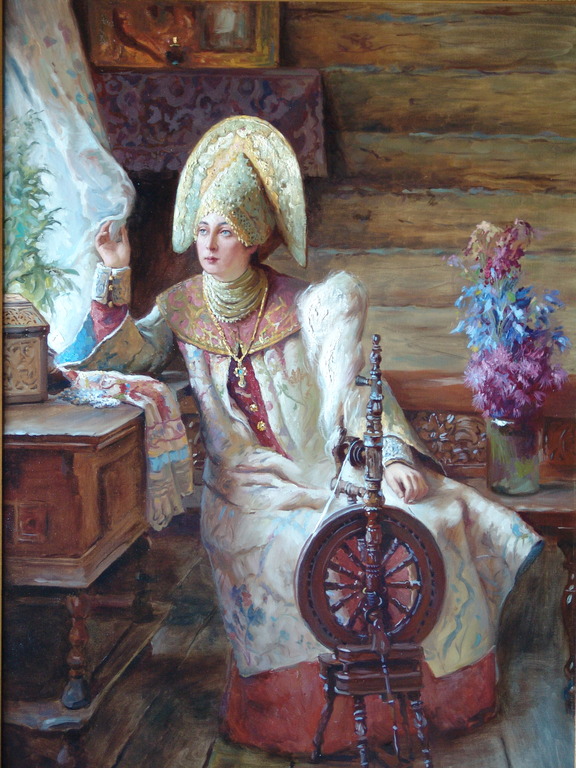 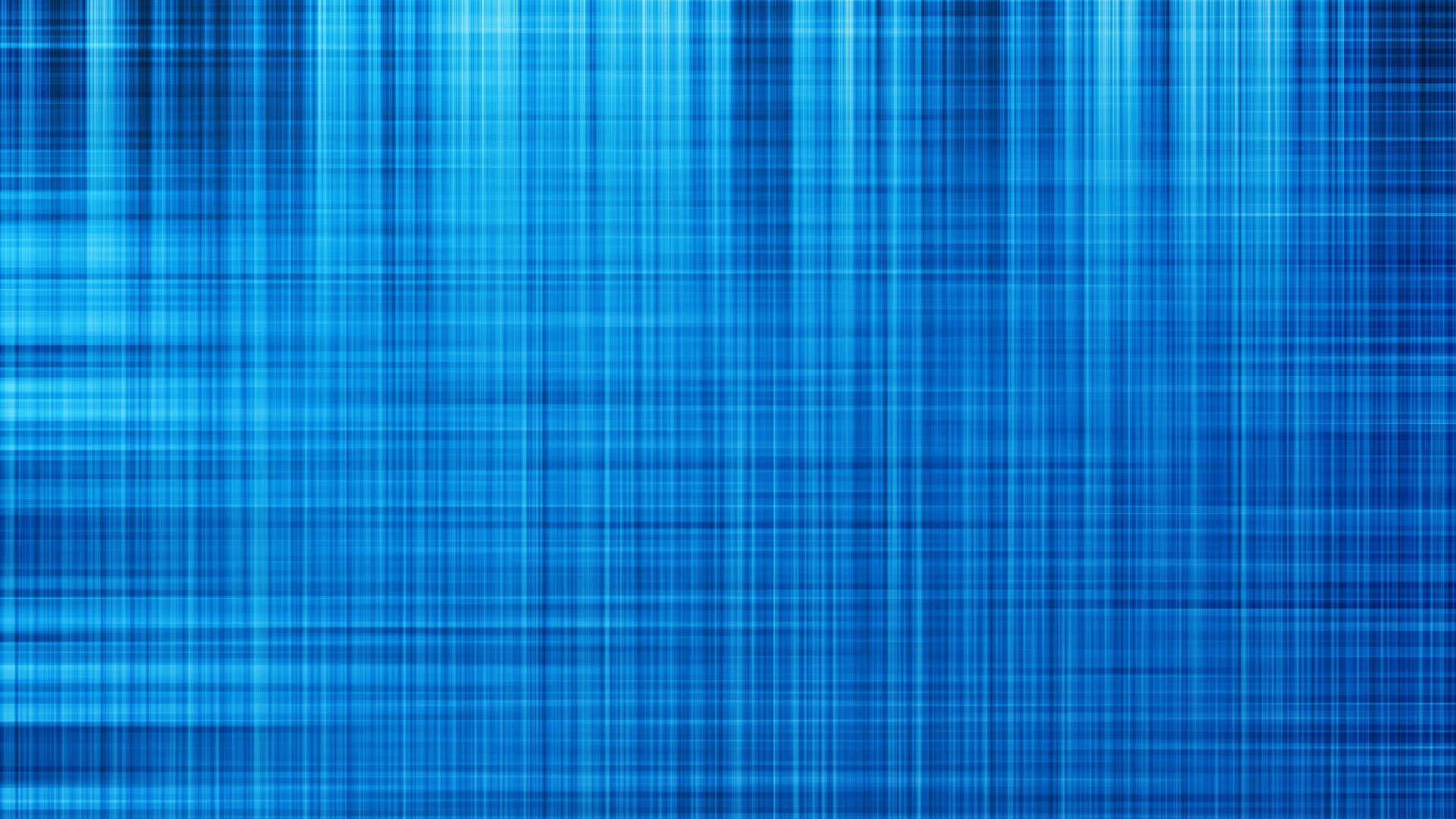 Бабы по воду  ходилиВ сёлах русских, деревнях,Ведра с ними рядом плыли,Коромысло на  плечах.
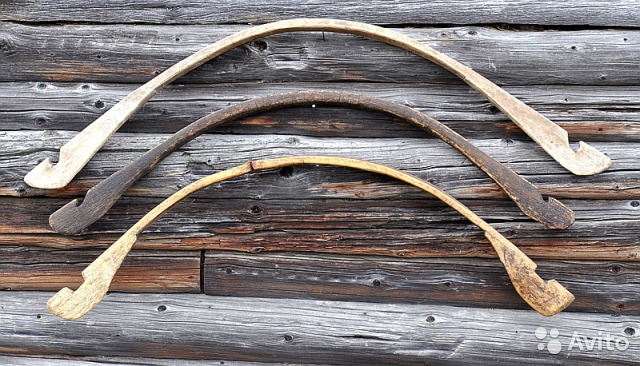 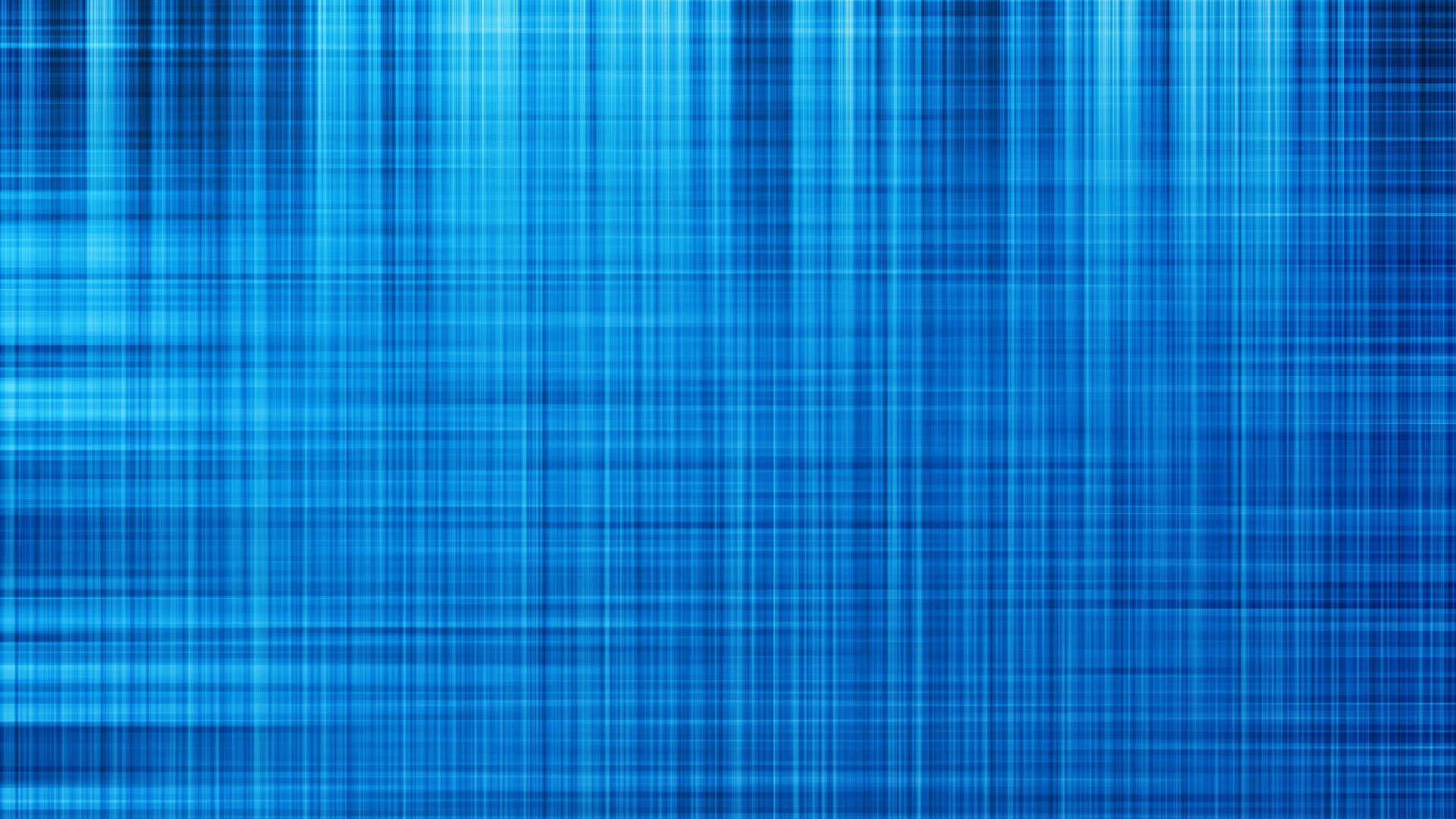 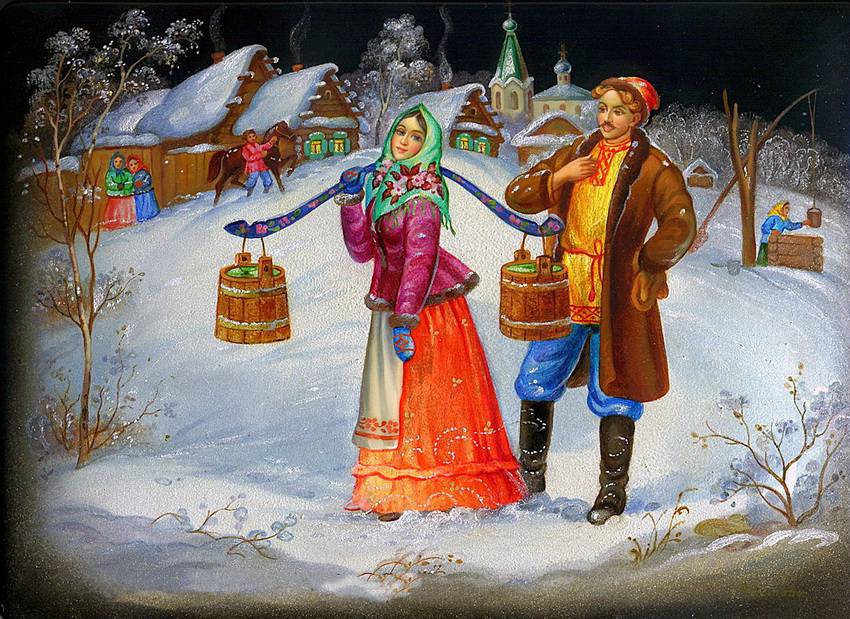 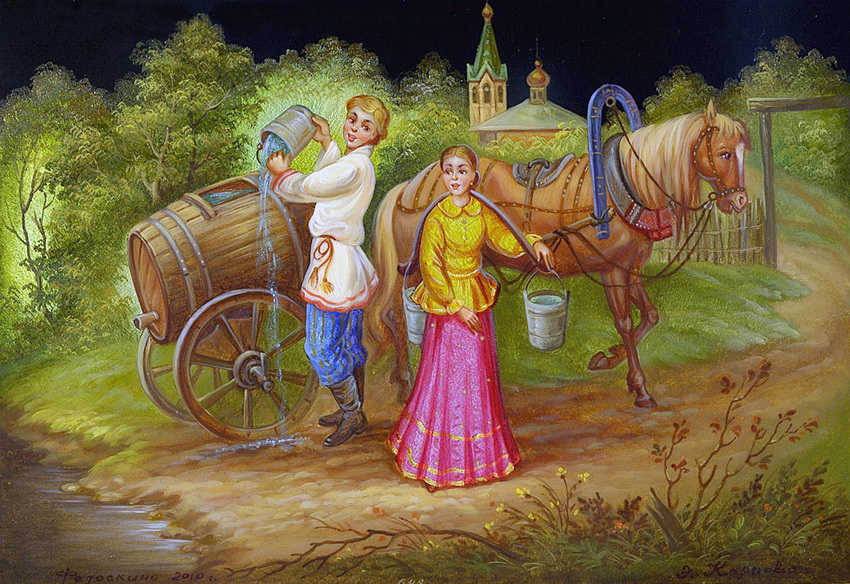 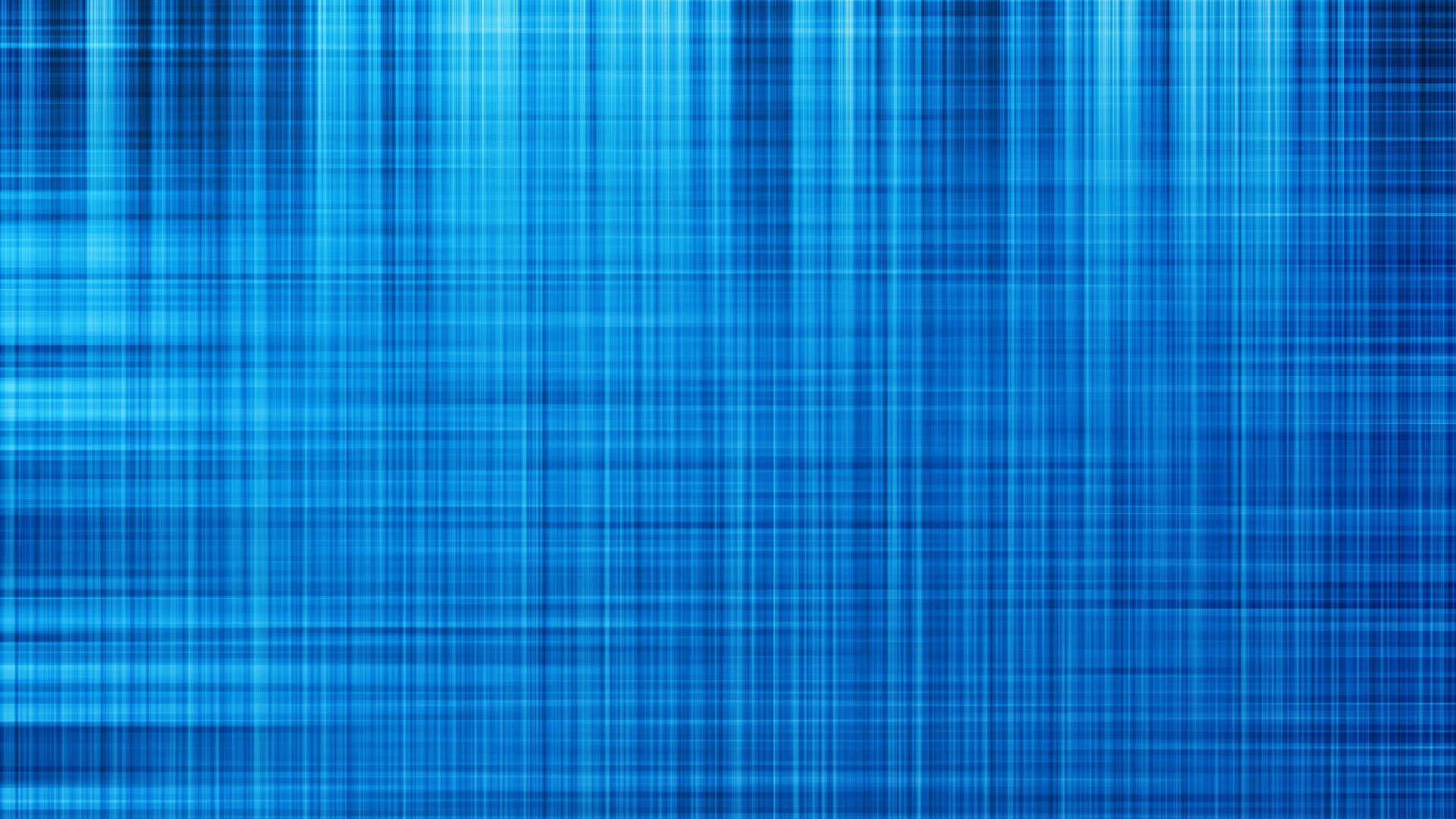 Домовой живёт под печкой,В ночь выходит на крылечко,Днём он мелкий, как букашка,А вообще – очаровашка!
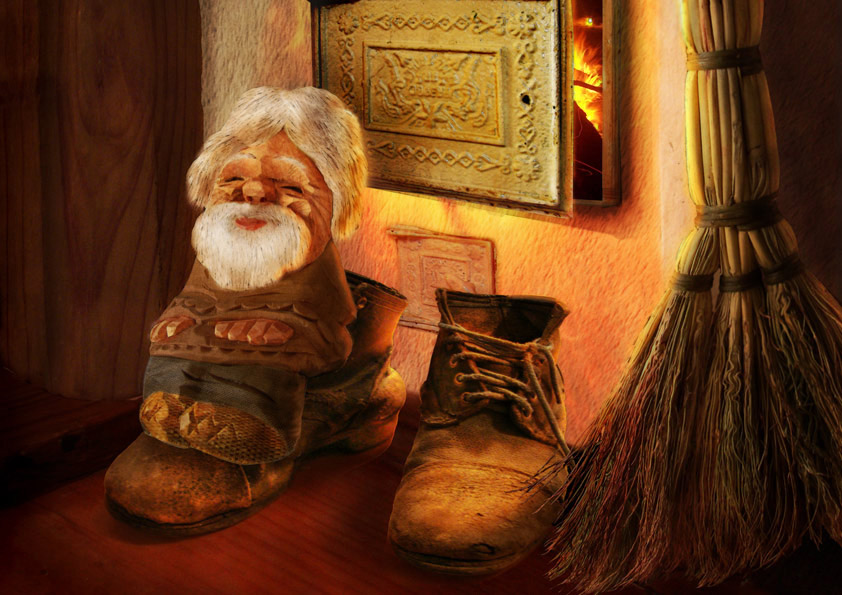 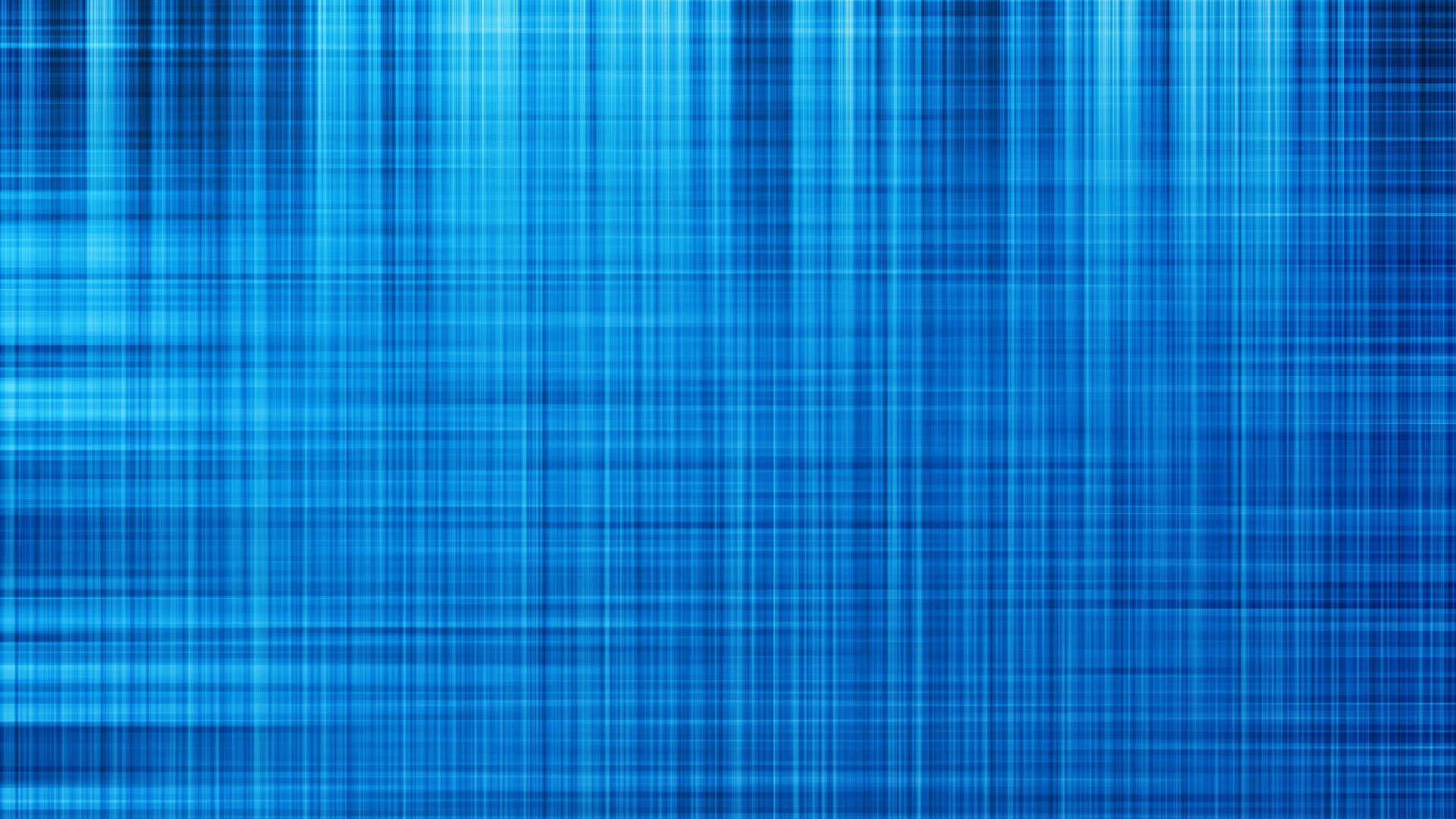 Сундучок мы закрываем.Память предкам продлеваем.Время поворачиваем вспять.Скоро встретимся опять.